HISTORIE LÉKAŘSKÉ FAKULTY UNIVERZITY PALACKÉHO
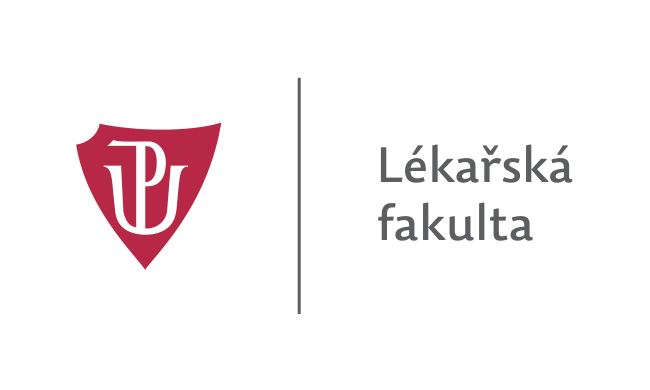 Univerzita Palackého byla obnovena v roce 1946.
Lékařská fakulta zahájila provoz v roce 1947 jako jedna ze čtyř fakult olomoucké univerzity, v původních budovách z 50. let.
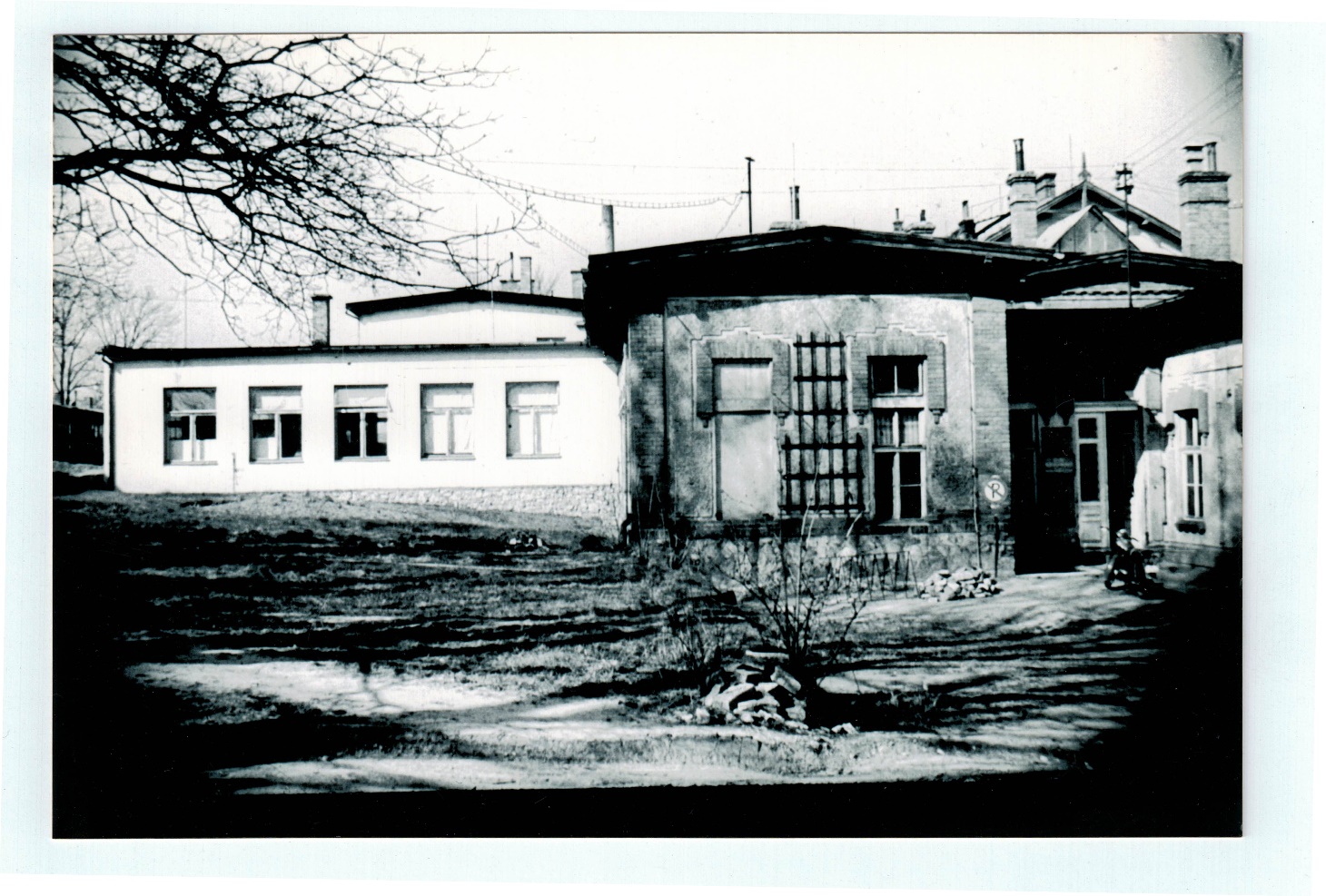 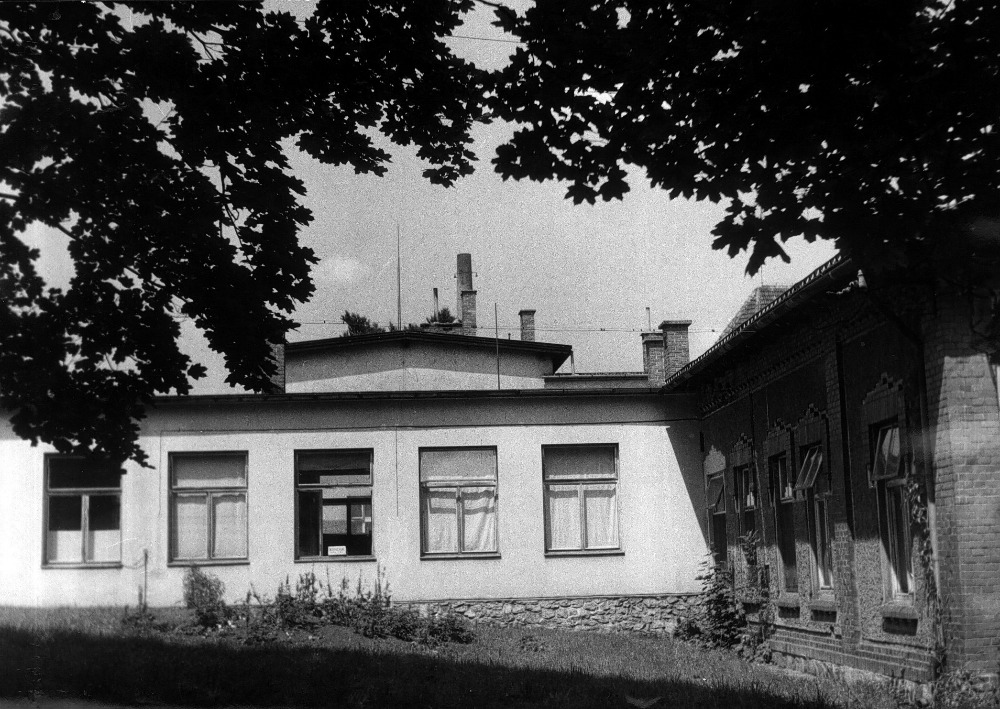 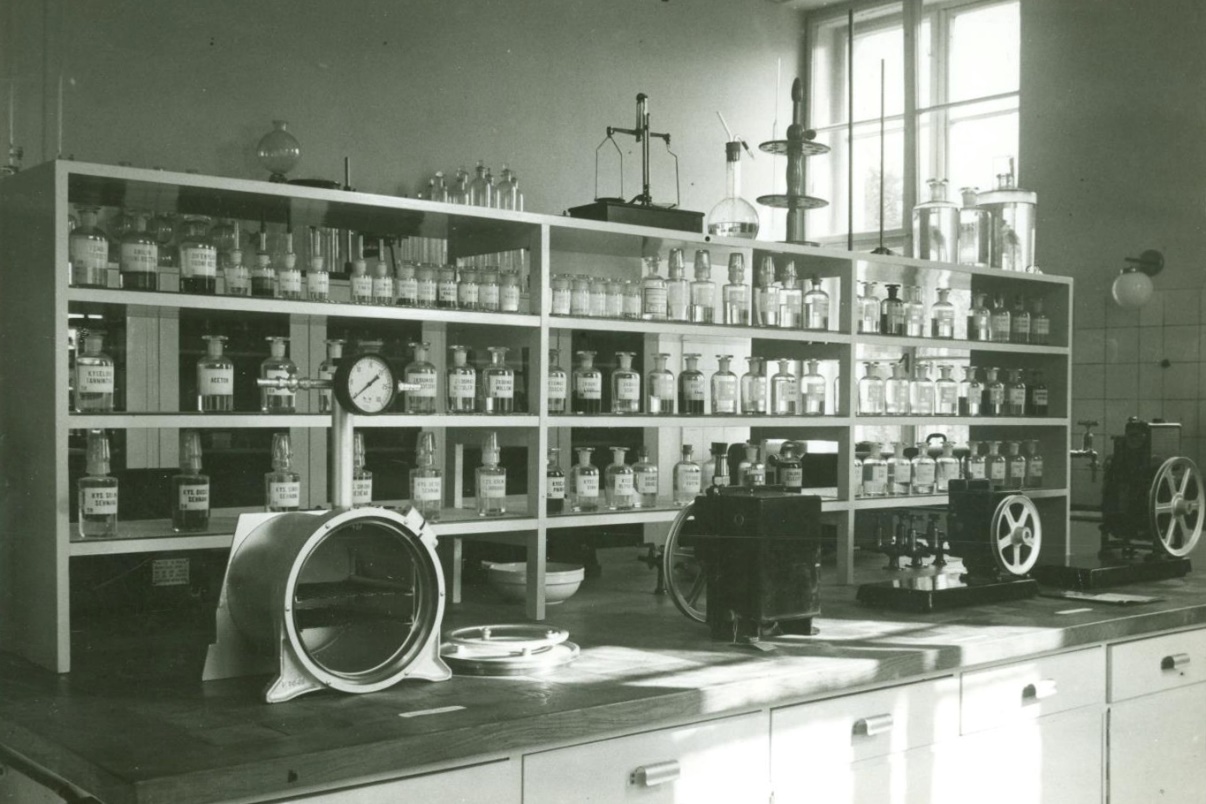 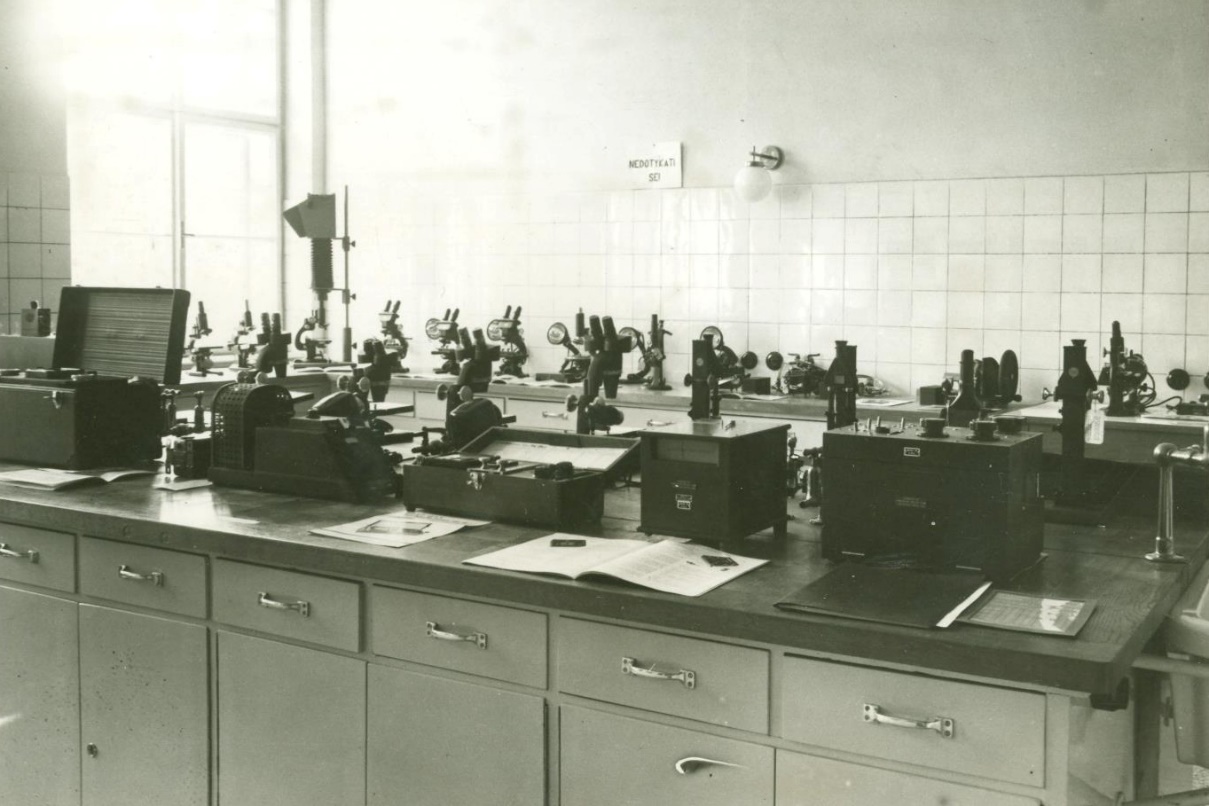 Položení základního kamene Teoretických ústavů LF UP.Projev přednesl prof. MUDr. Václav Vejdovský, DrSc.
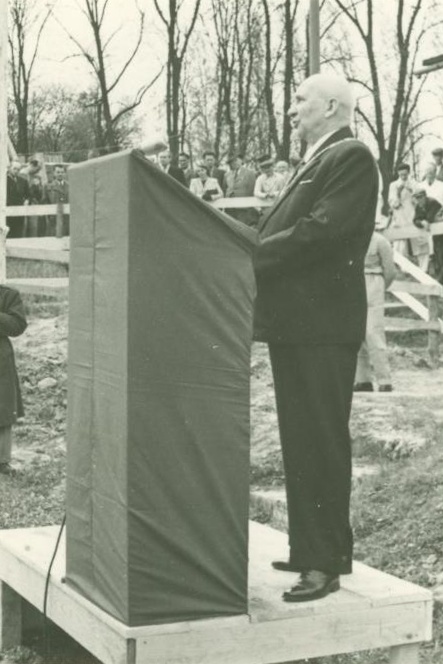 V letech 1955 - 1960 byla postavena nová budova teoretických ústavů podle projektu Jiřího Krohy a Václava Roštapila.
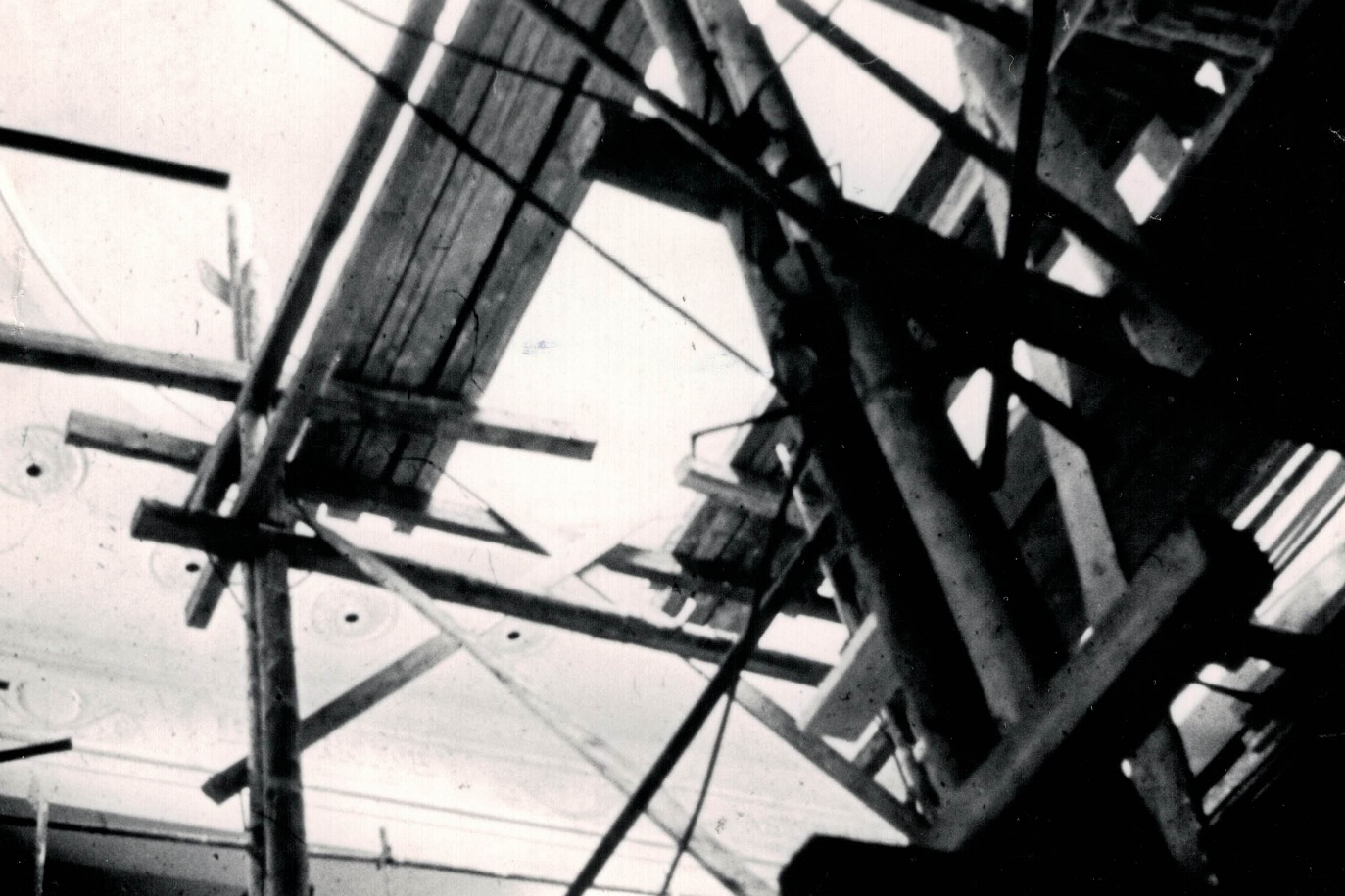 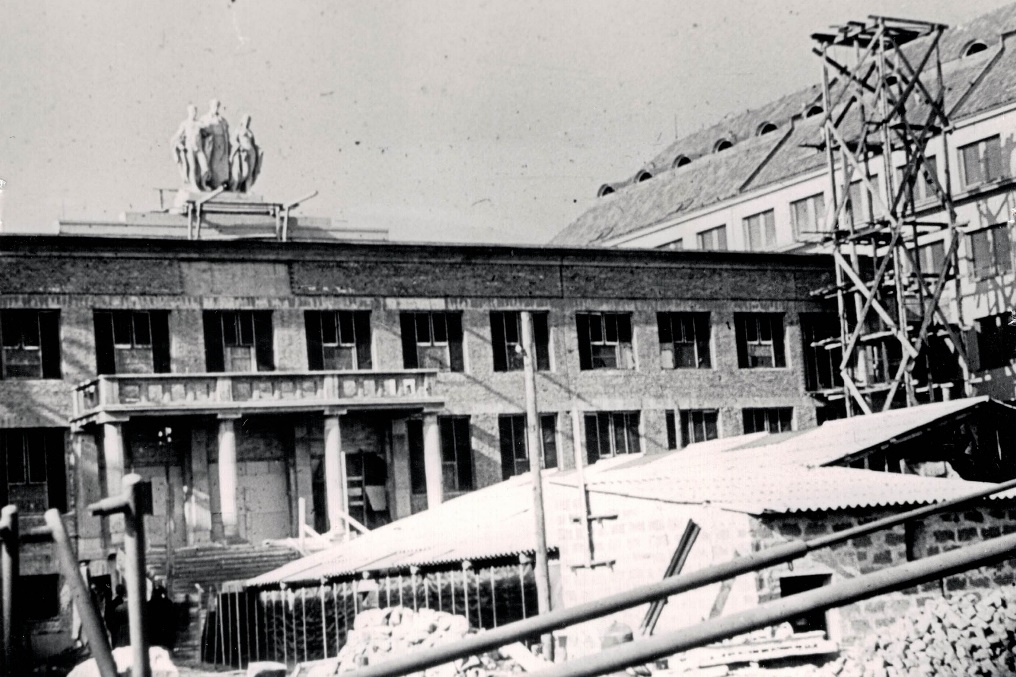 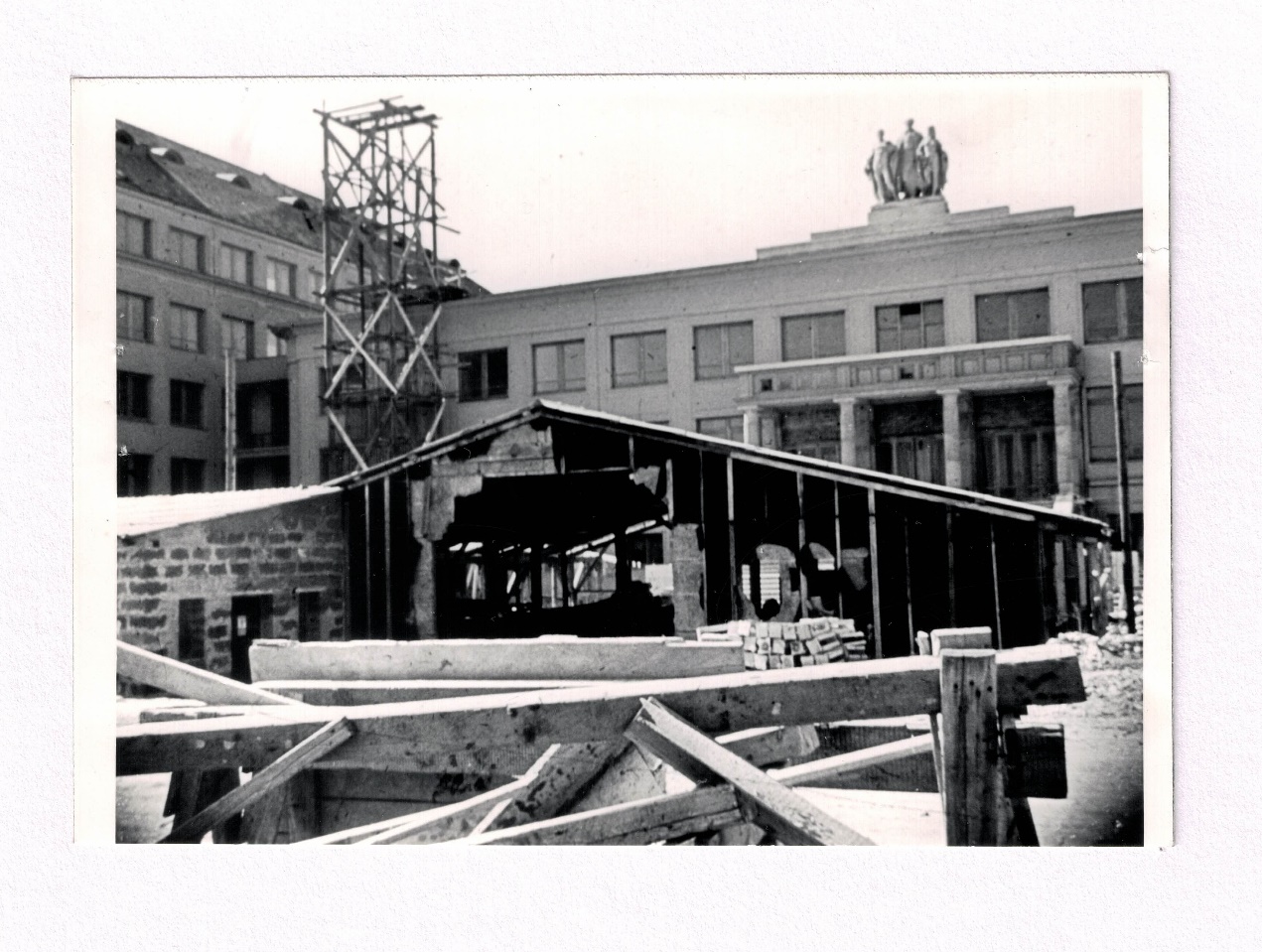 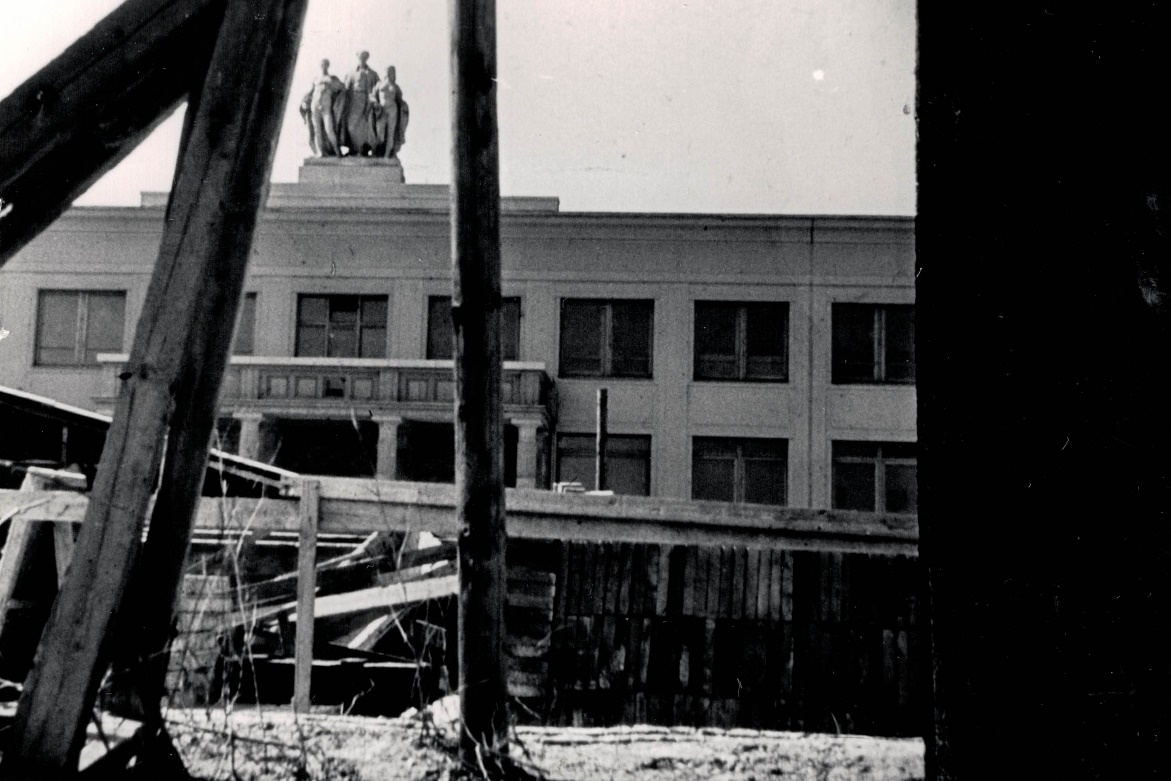 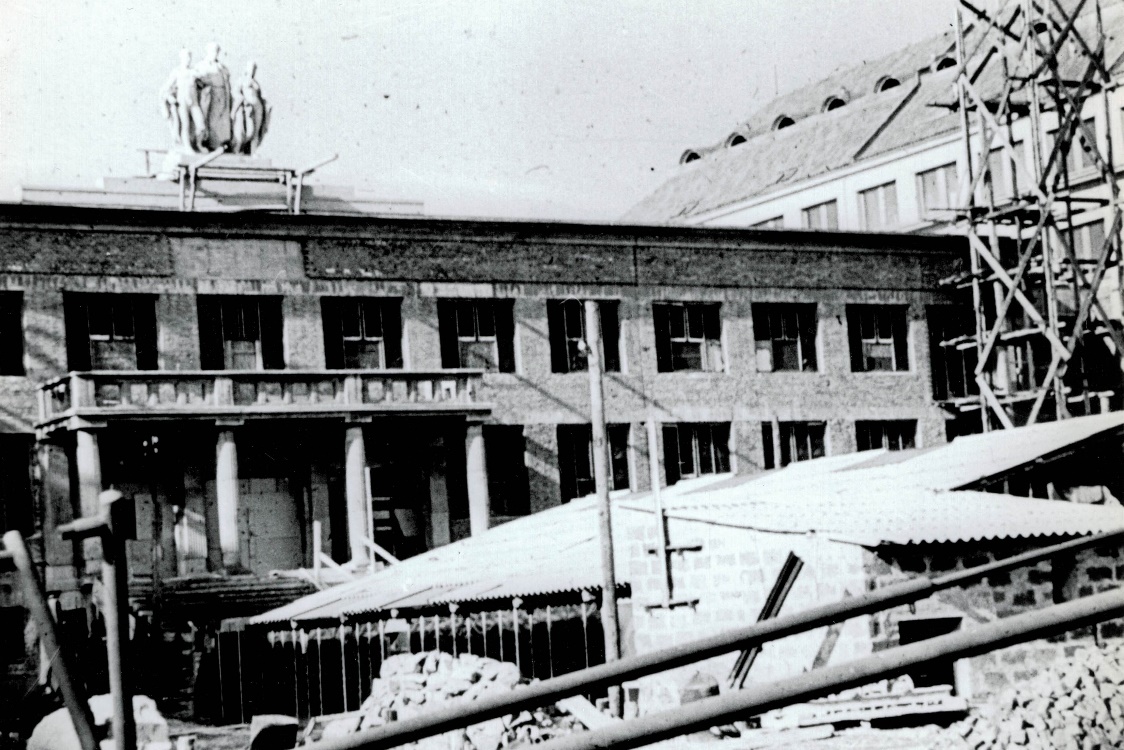 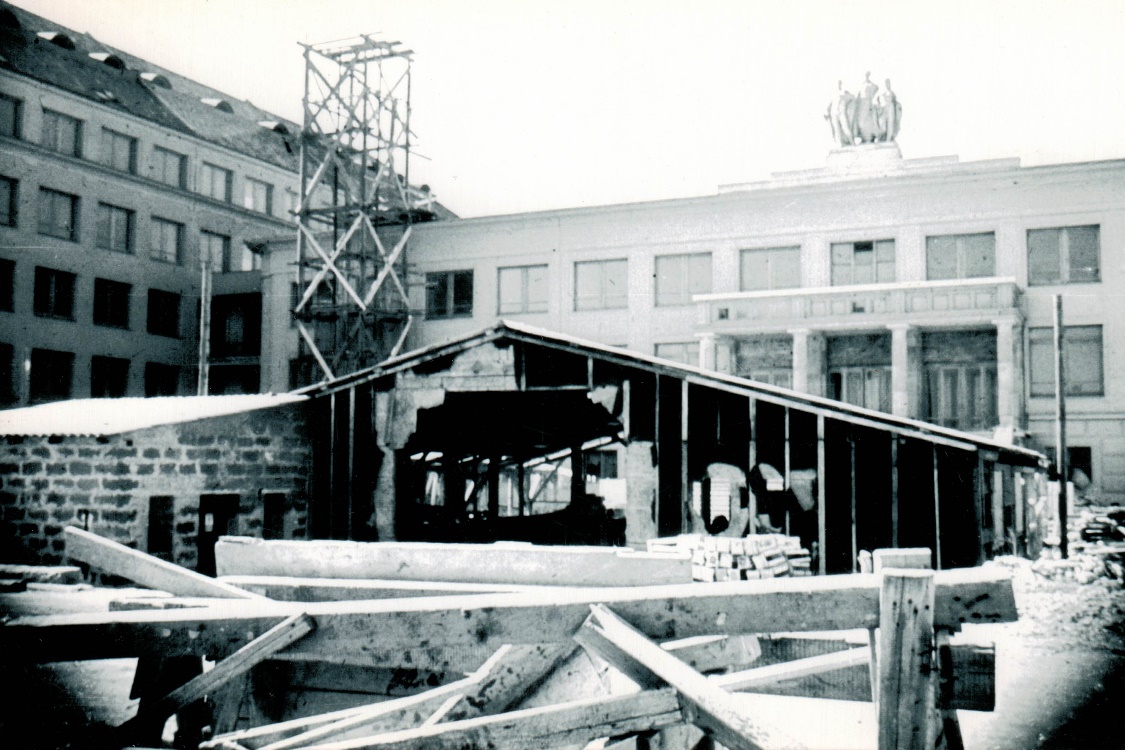 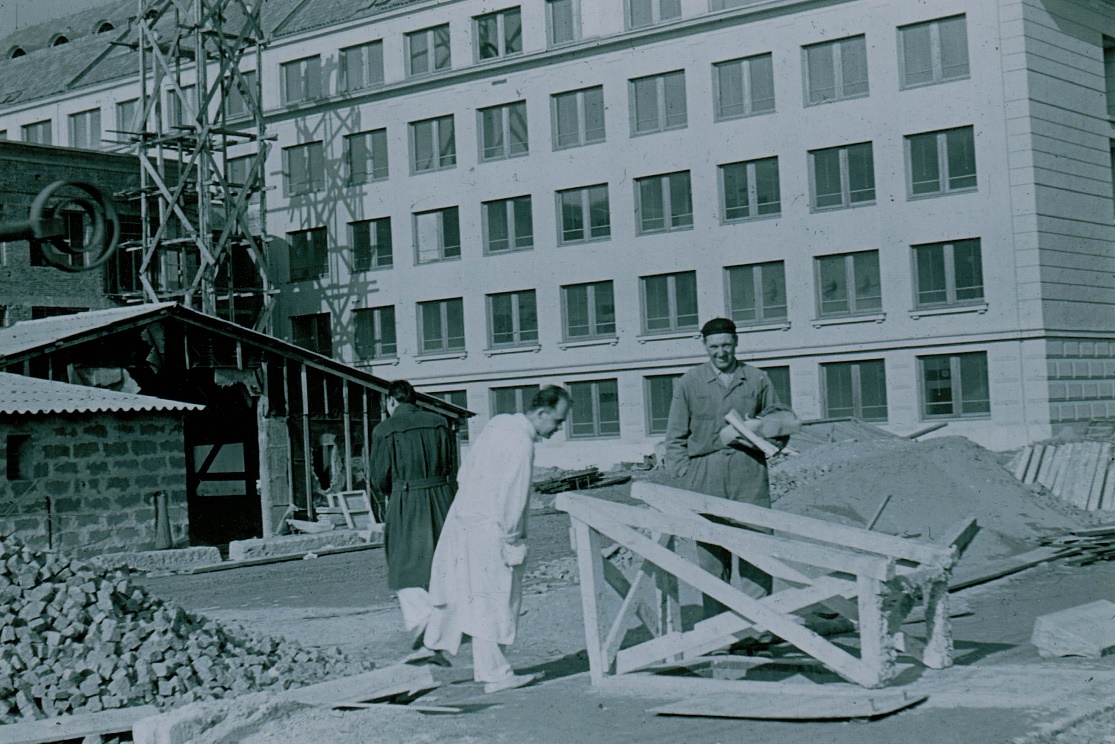 Při výstavbě v rámci sobotních brigád vypomáhali i samotní zaměstnanci LF UP.
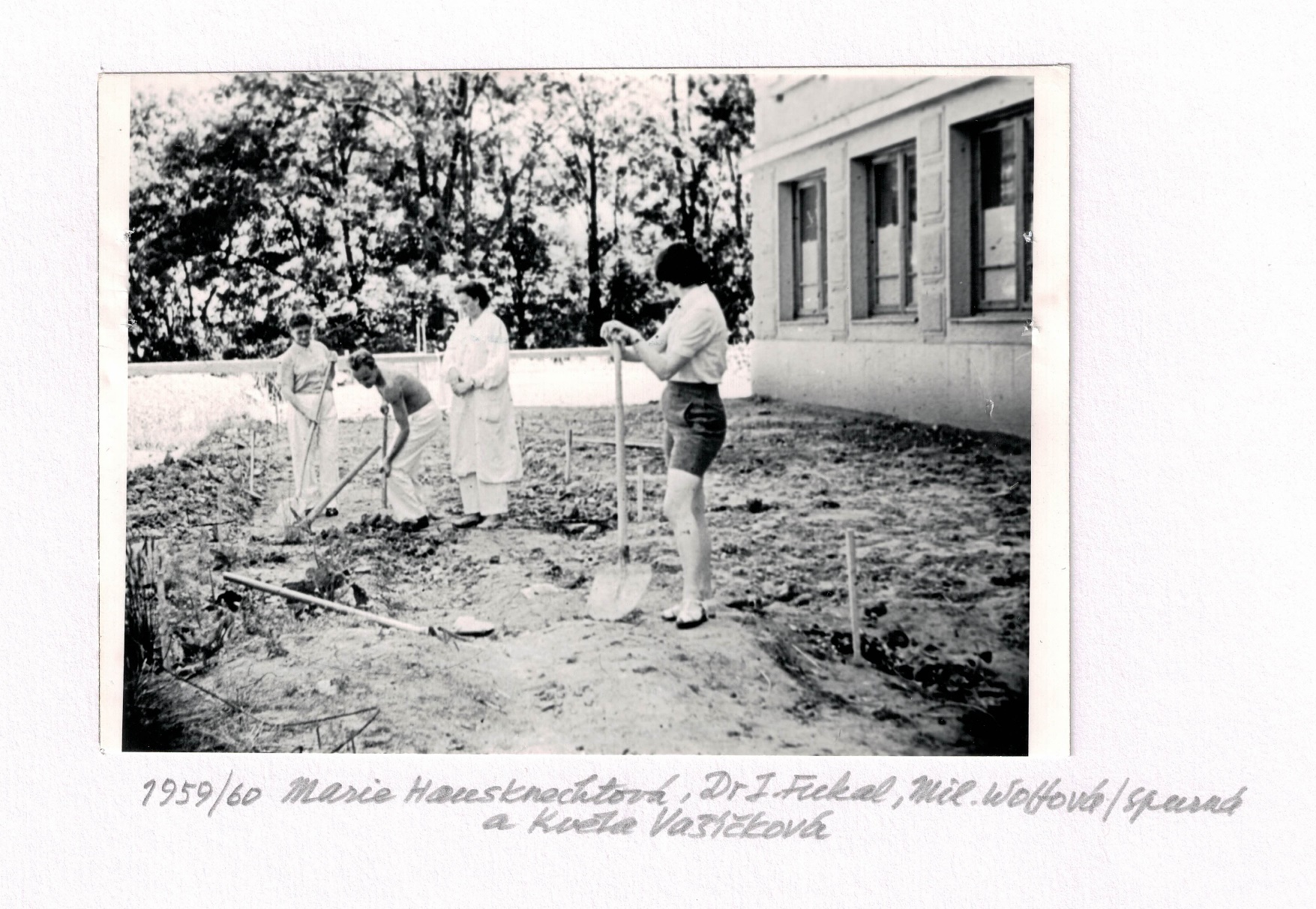 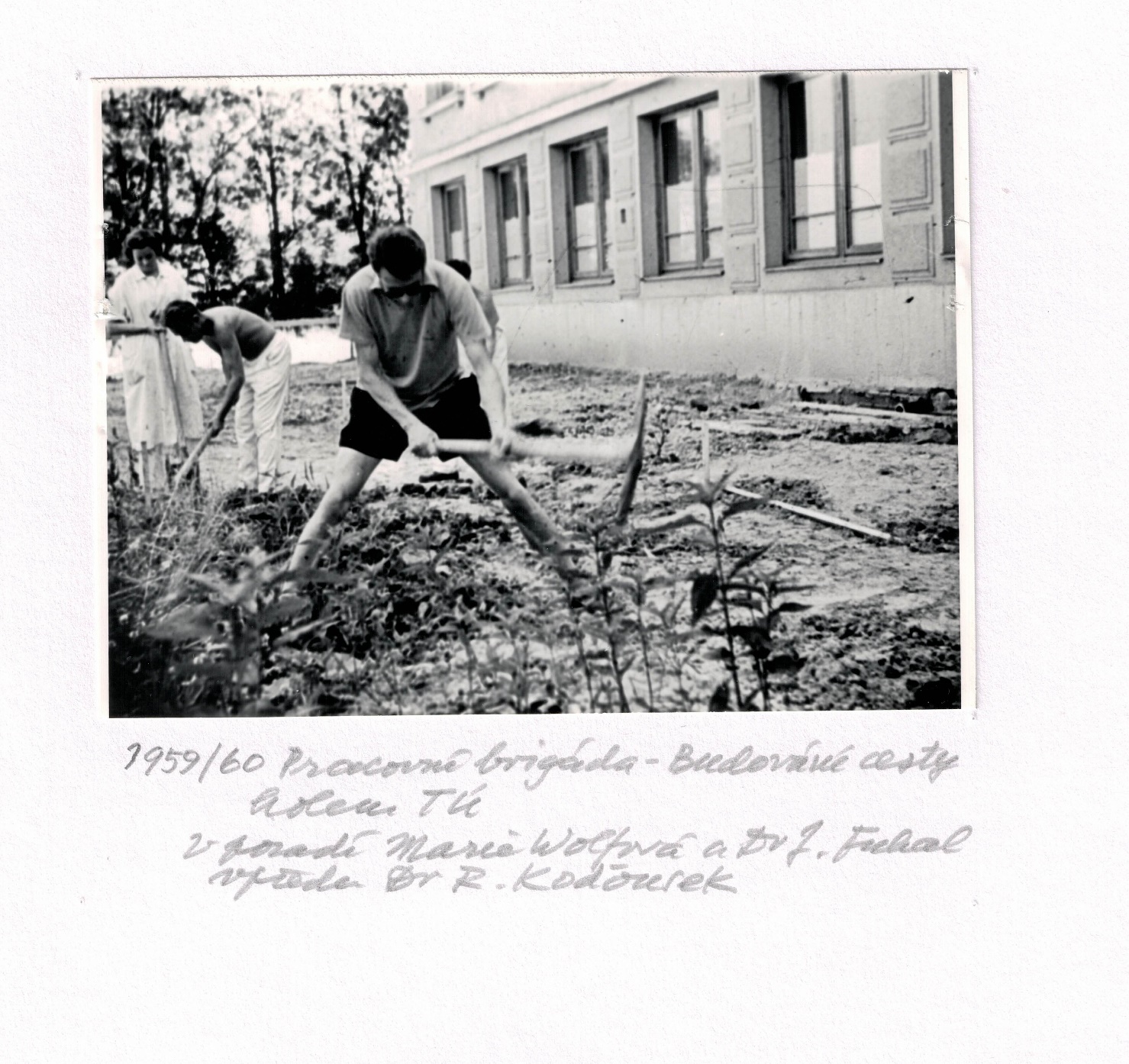 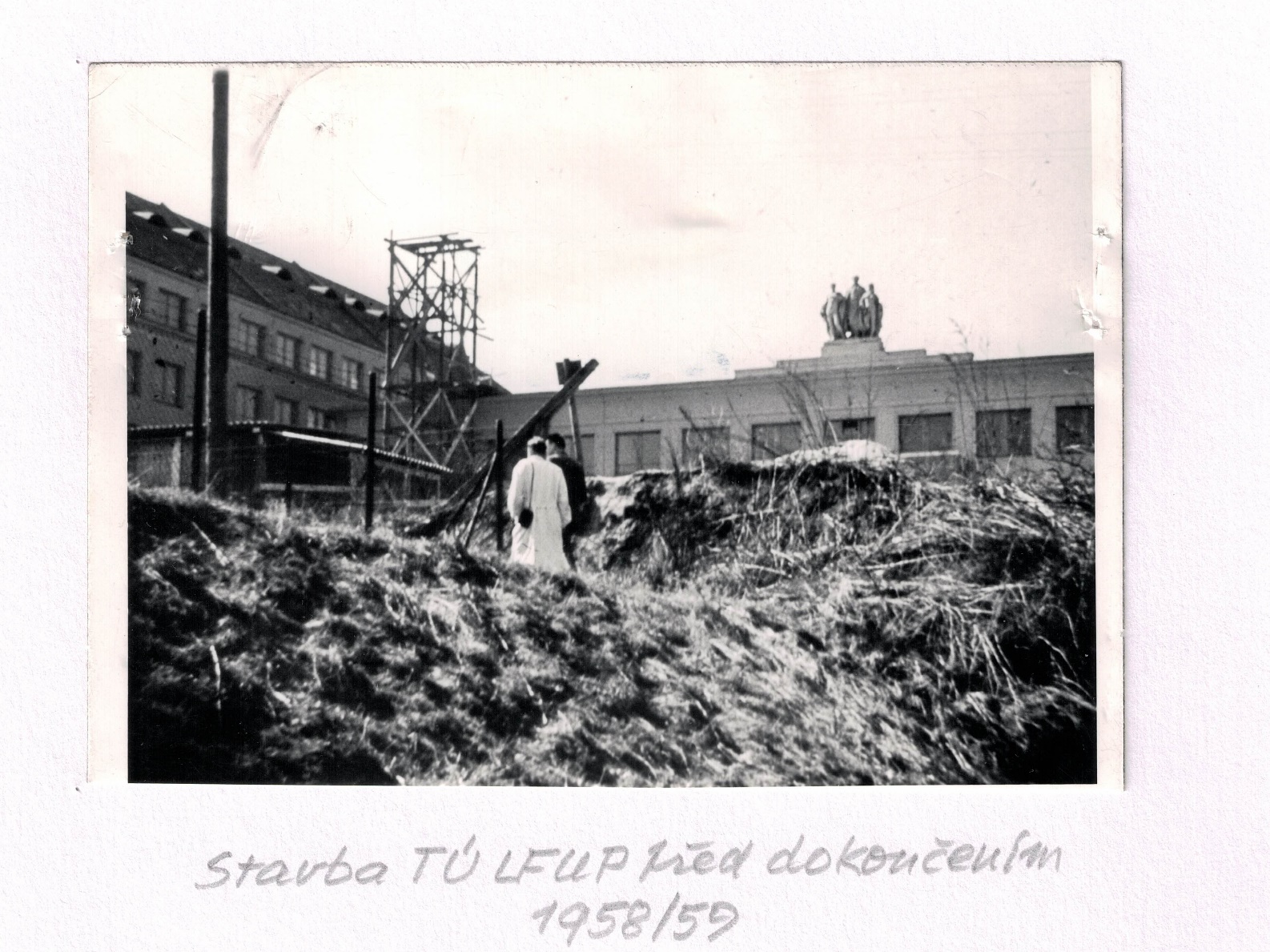 Výstavba velké posluchárny LF
Až do roku 1960 byly teoretické ústavy provizorně umístěny ve fakultní nemocnici, po dokončení stavby proběhlo stěhování.
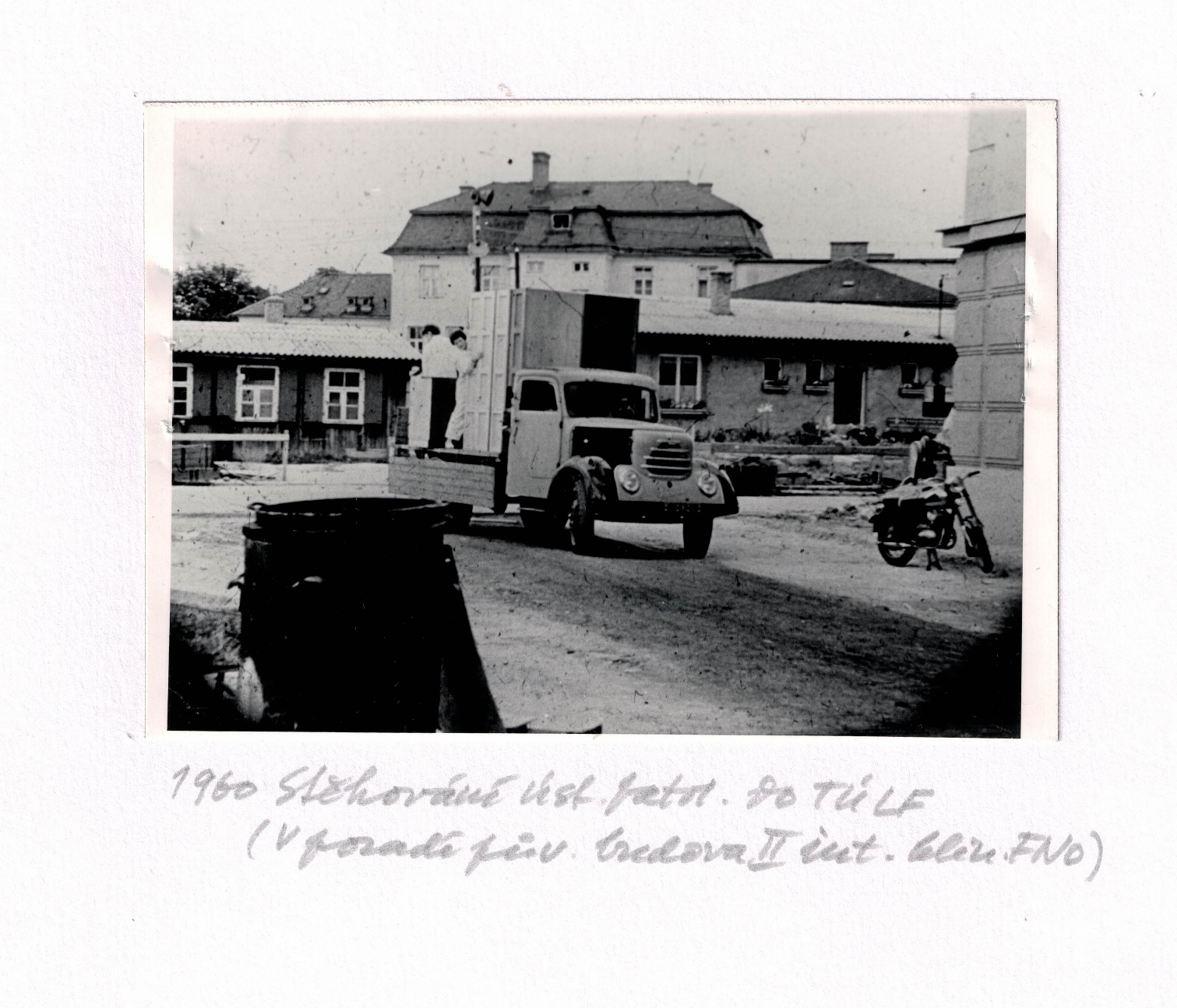 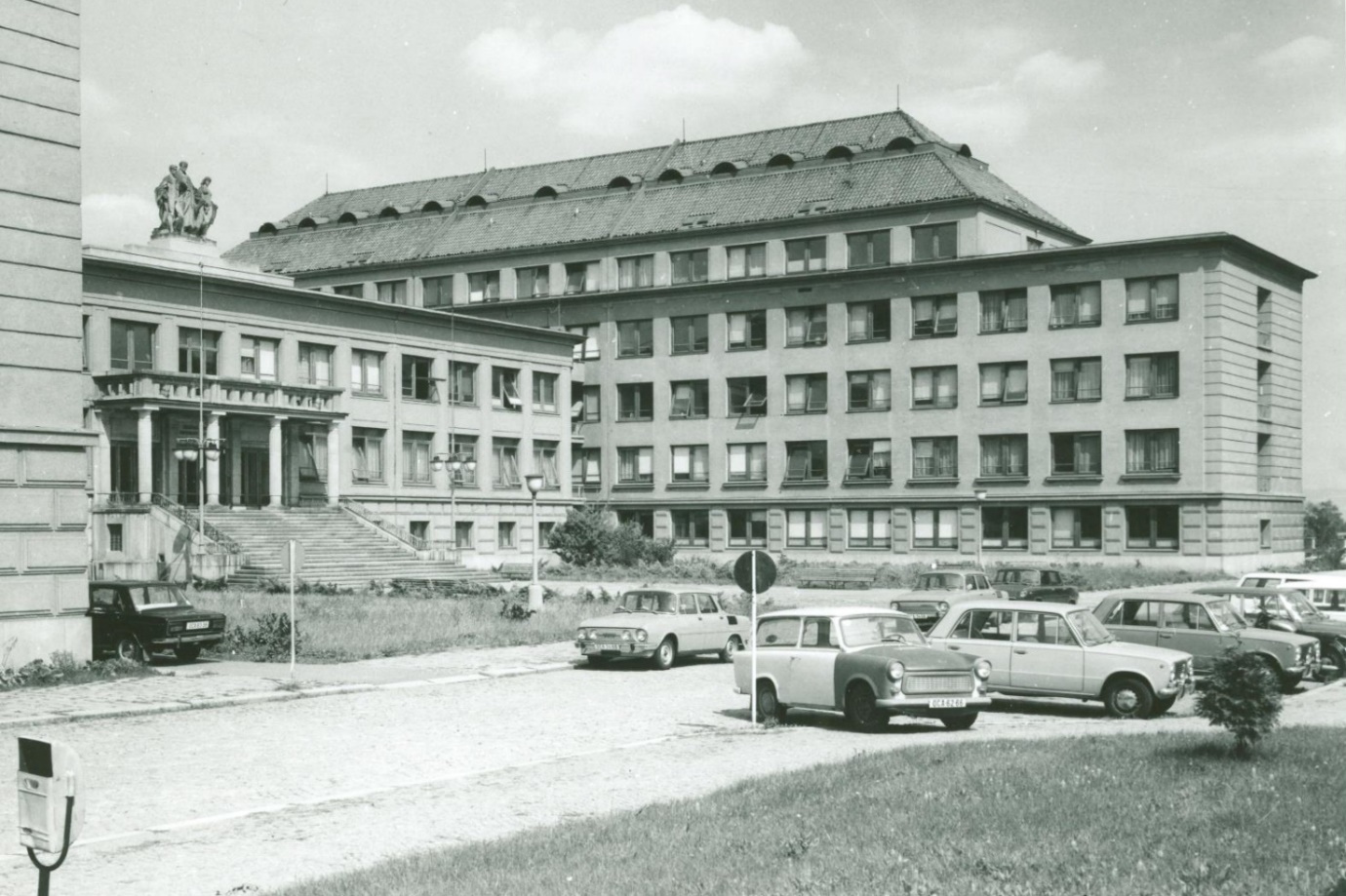 Budova lékařské fakulty na tř. Svobody
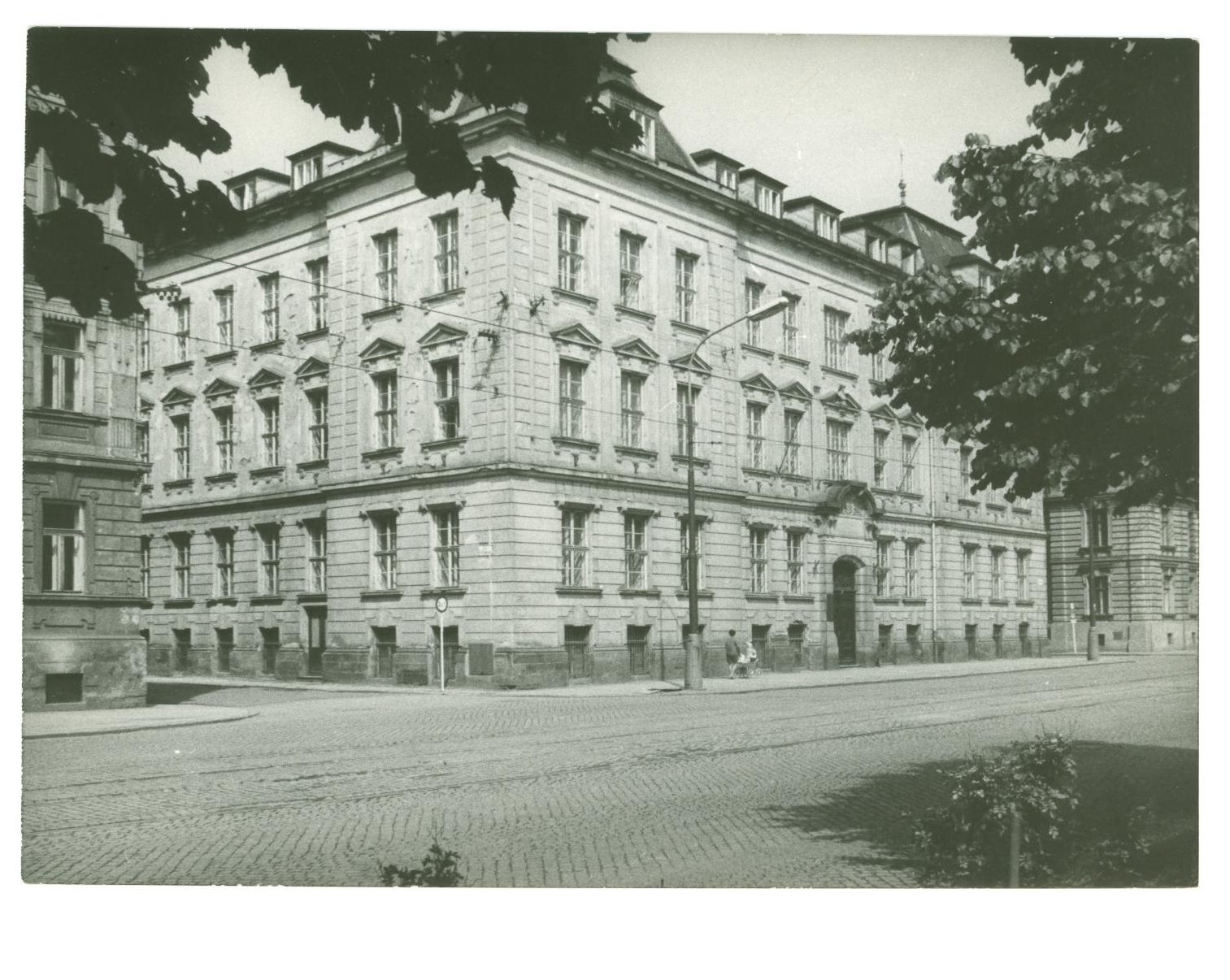 Stomatologie na LF UP
Když došlo v únoru 1946 ke slavnostnímu obnovení Univerzity Palackého v Olomouci a zřízení Lékařské fakulty, neexistovalo v nemocnici našeho města žádné stomatologické oddělení. 
Nově zřízené stomatologické oddělení existovalo v poválečných letech pouze formálně a přednostou byl tehdejší přednosta porodnicko-gynekologické kliniky doc. MUDr. Vladislav Rapant.
Začátkem roku 1946 byl jmenován přednostou Stomatologické kliniky LF UP doc. MUDr. Bedřich Žák, který přišel z Brna.
Prostorově byla klinika situována do dřevěné stavby za Porodnicko-gynekologickou klinikou. V roce 1951 byla zahájena výuka stomatologického směru, prostory však byly pro výuku nedostatečné.
V roce 1954 se stal přednostou kliniky doc. MUDr. J. Šimek, kterému se v roce 1960 podařilo získat pro stomatologii budovu v ulici Palackého 12.
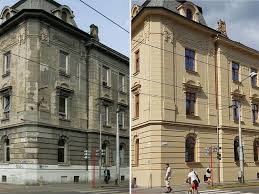 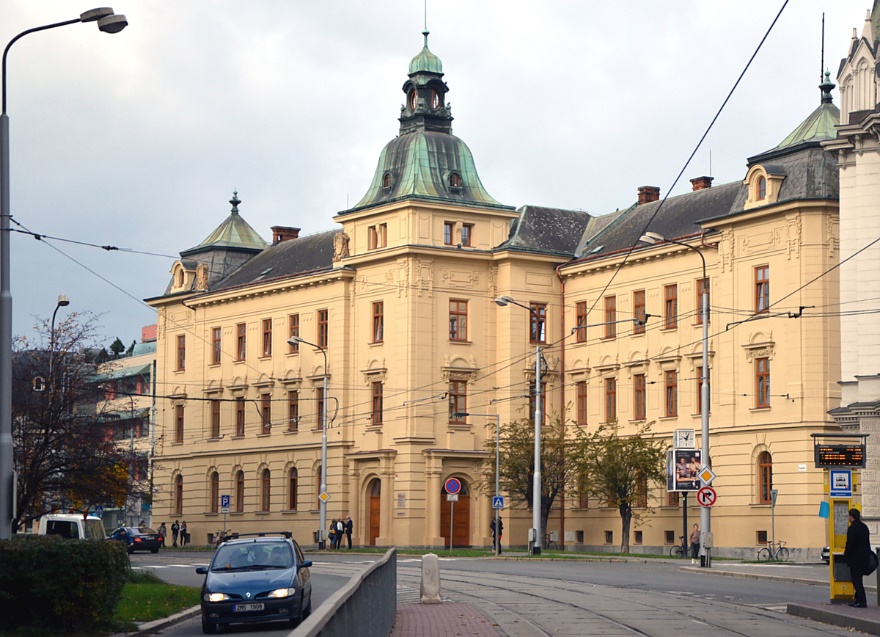 Dostavba Teoretických ústavů
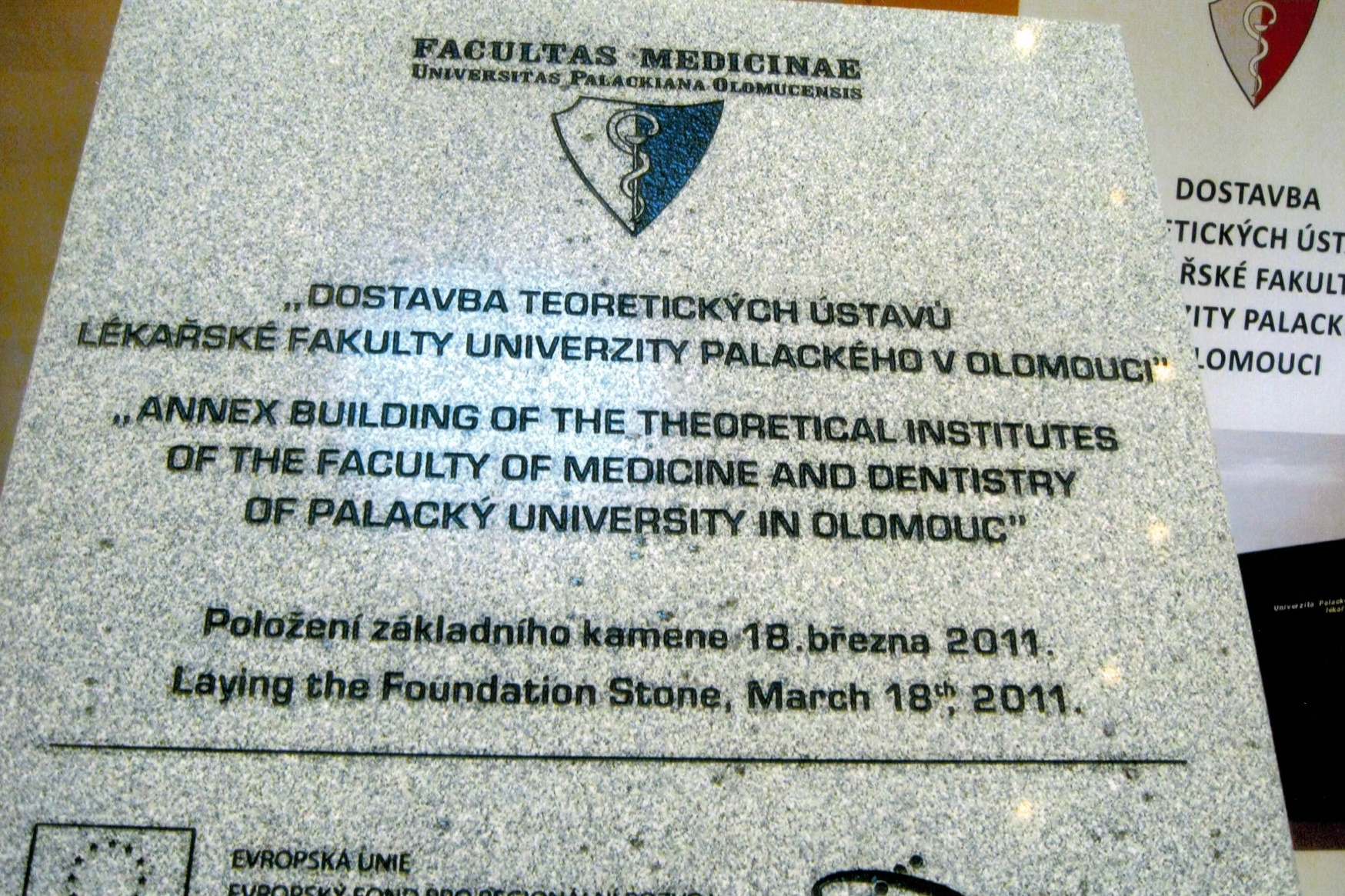 Položení základního kamene 18.3.2011
Dostavba Teoretických ústavů
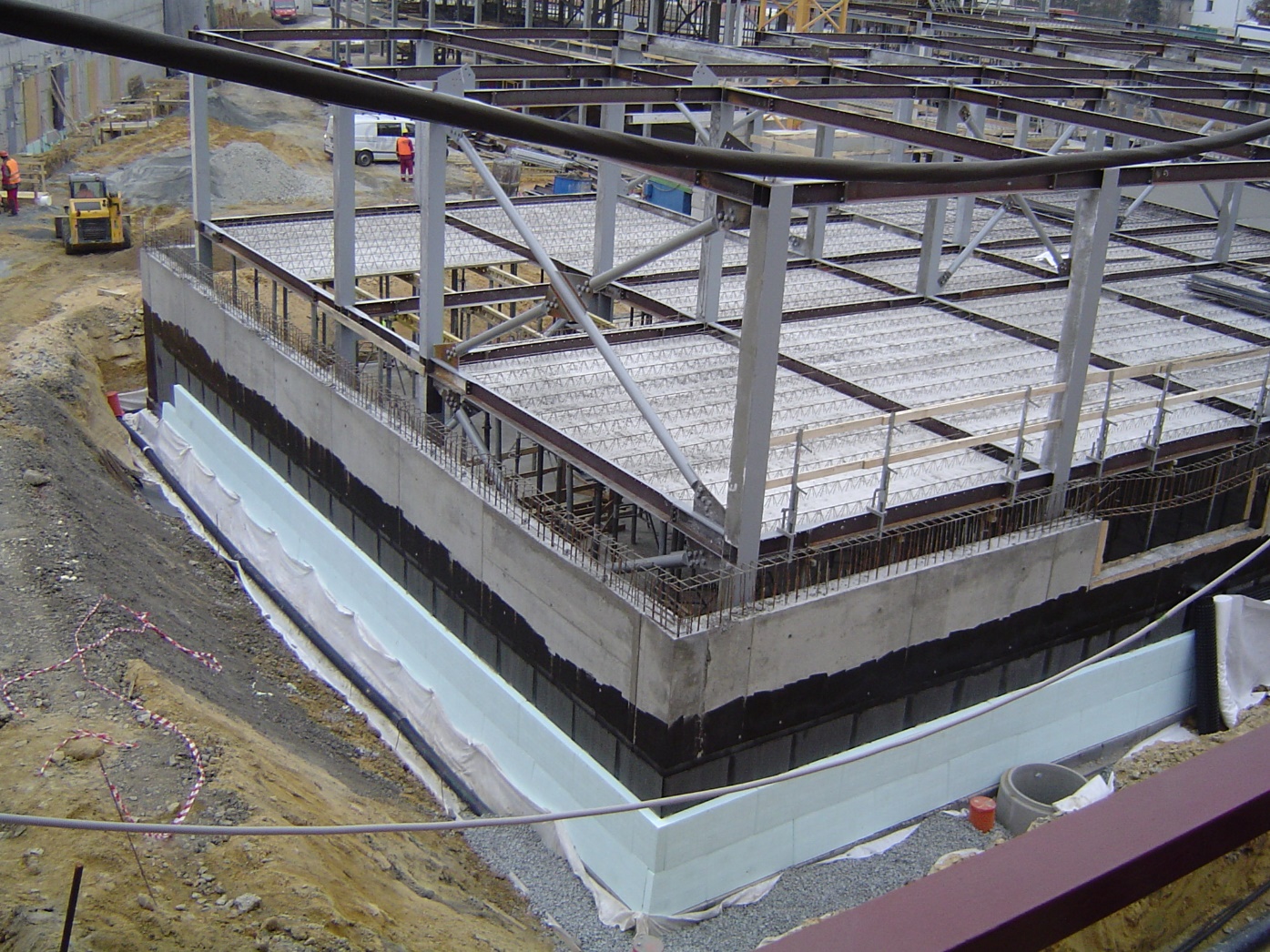 Dostavba Teoretických ústavů
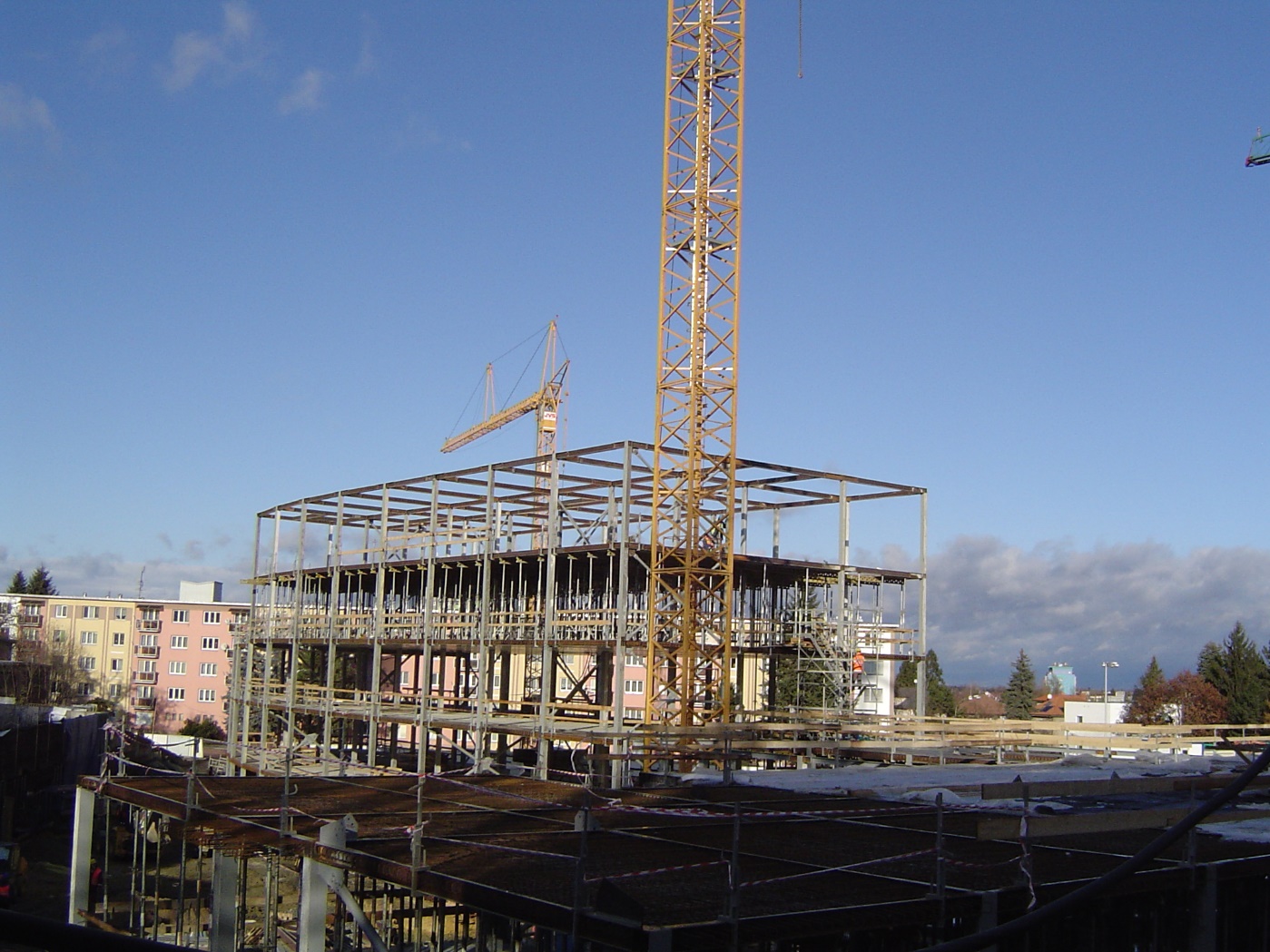 Dostavba Teoretických ústavů
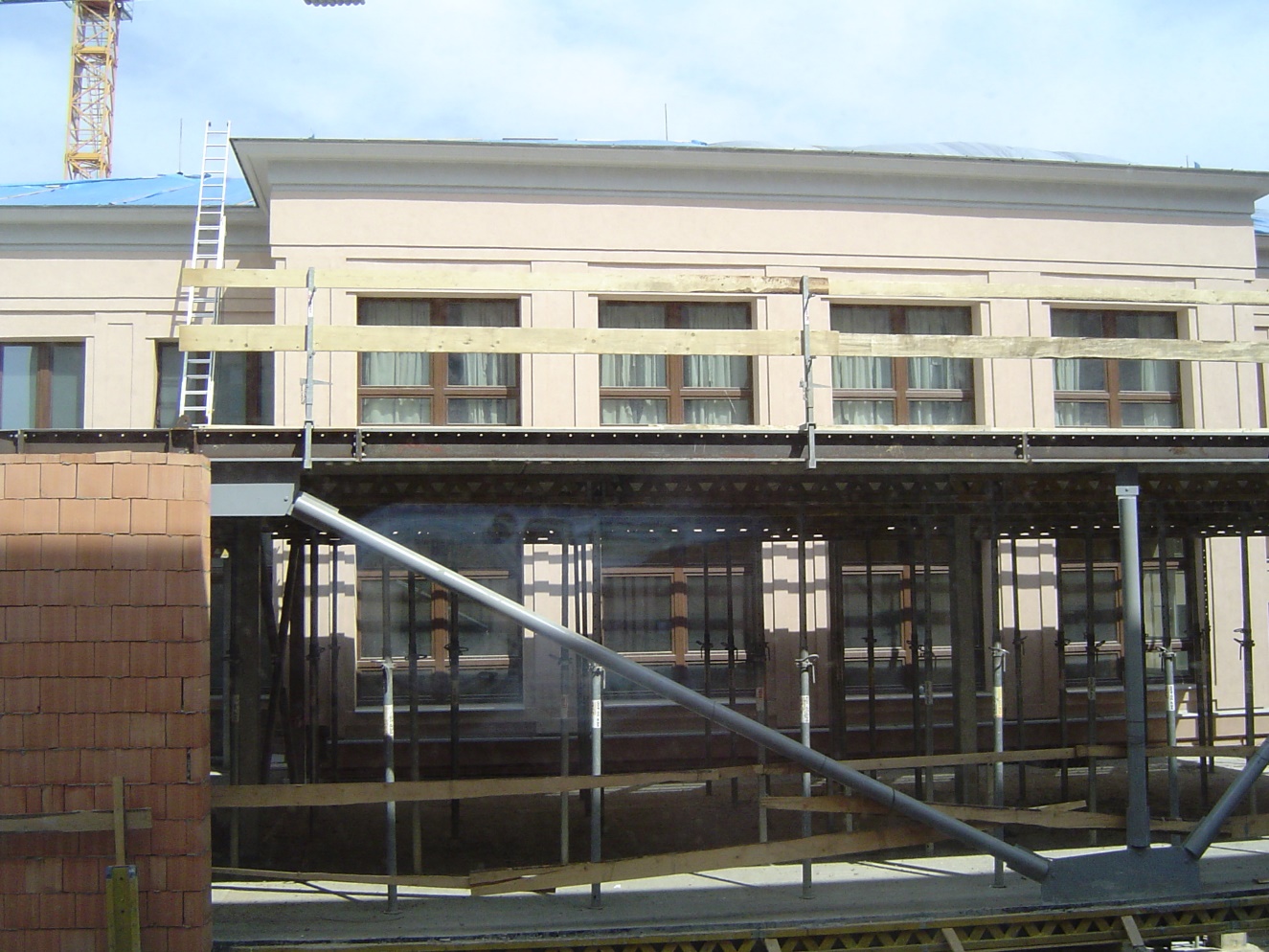 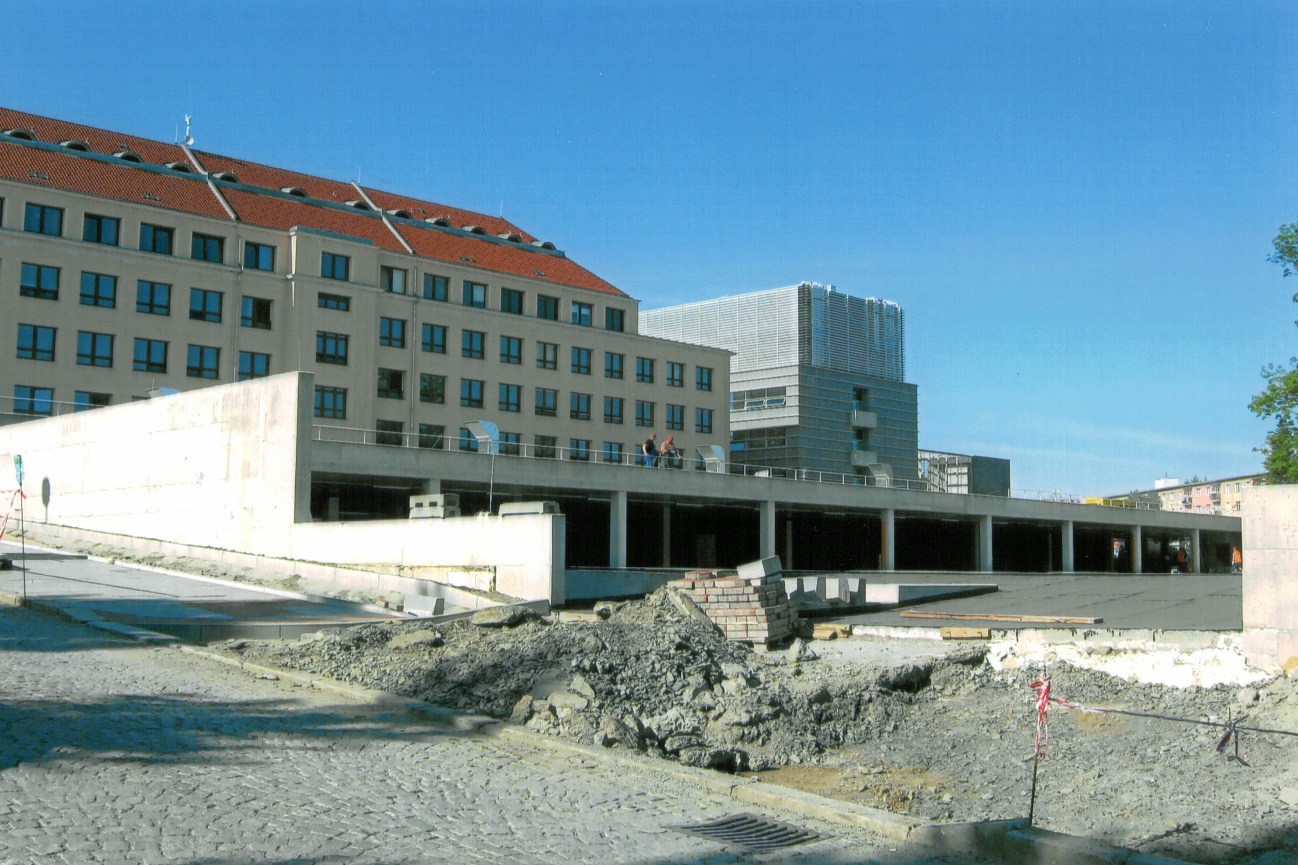 Dostavba Teoretických ústavů
Dostavba Teoretických ústavů
Historie pracovišť a vybavení LF UP
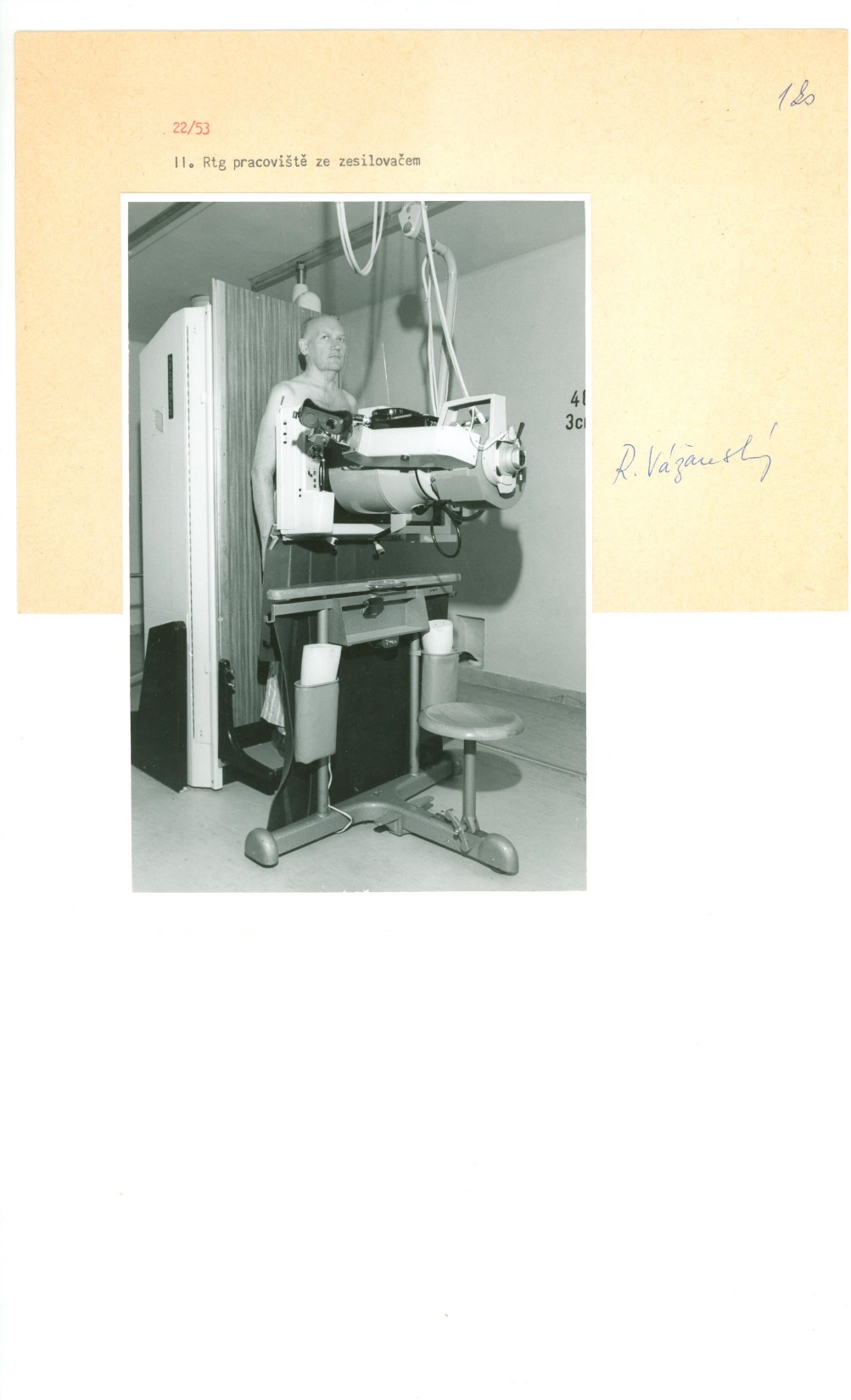 Rentgenové pracoviště se zesilovačem
Historie pracovišť a vybavení LF UP
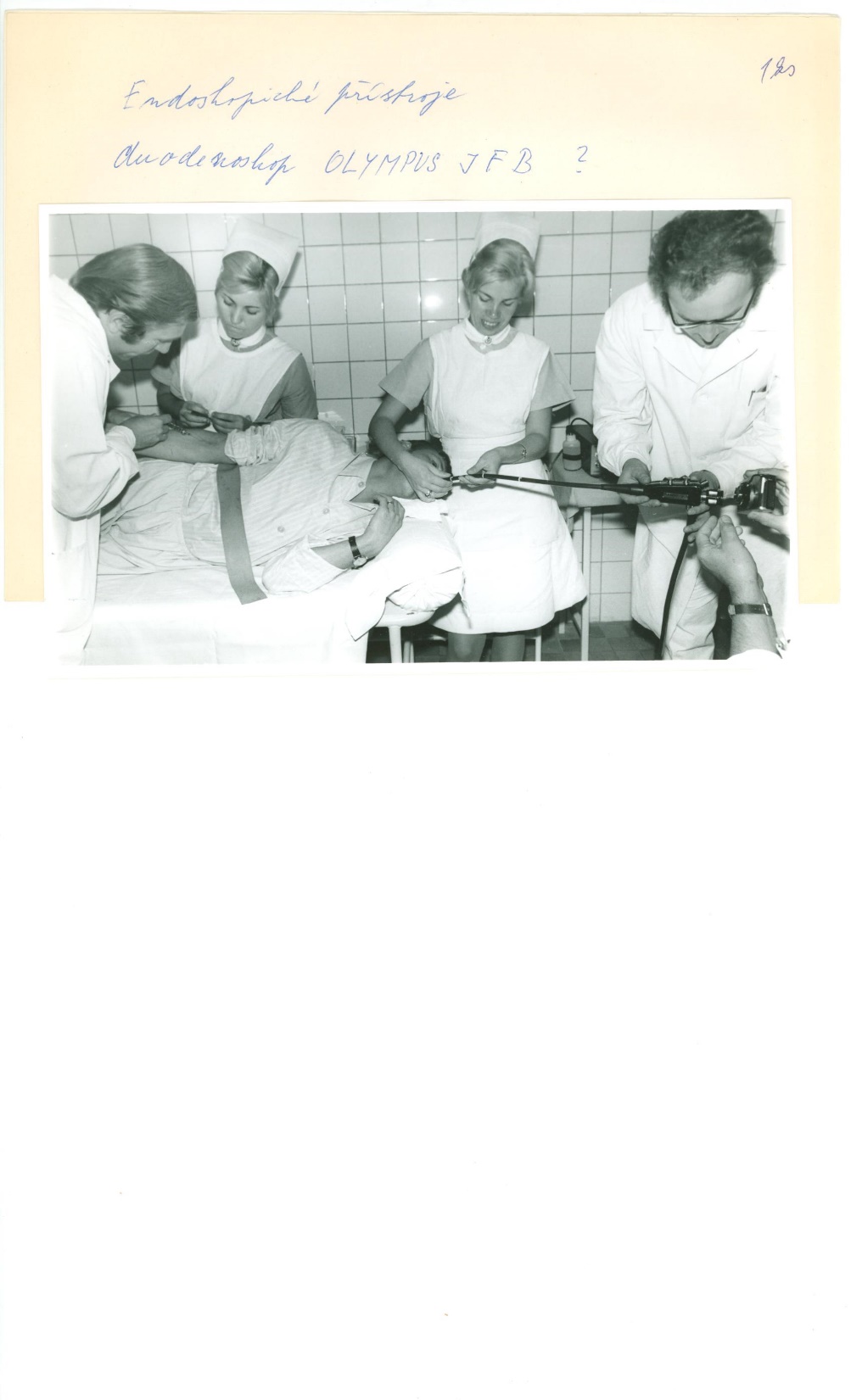 Endoskopické přístroje




Scintigraf
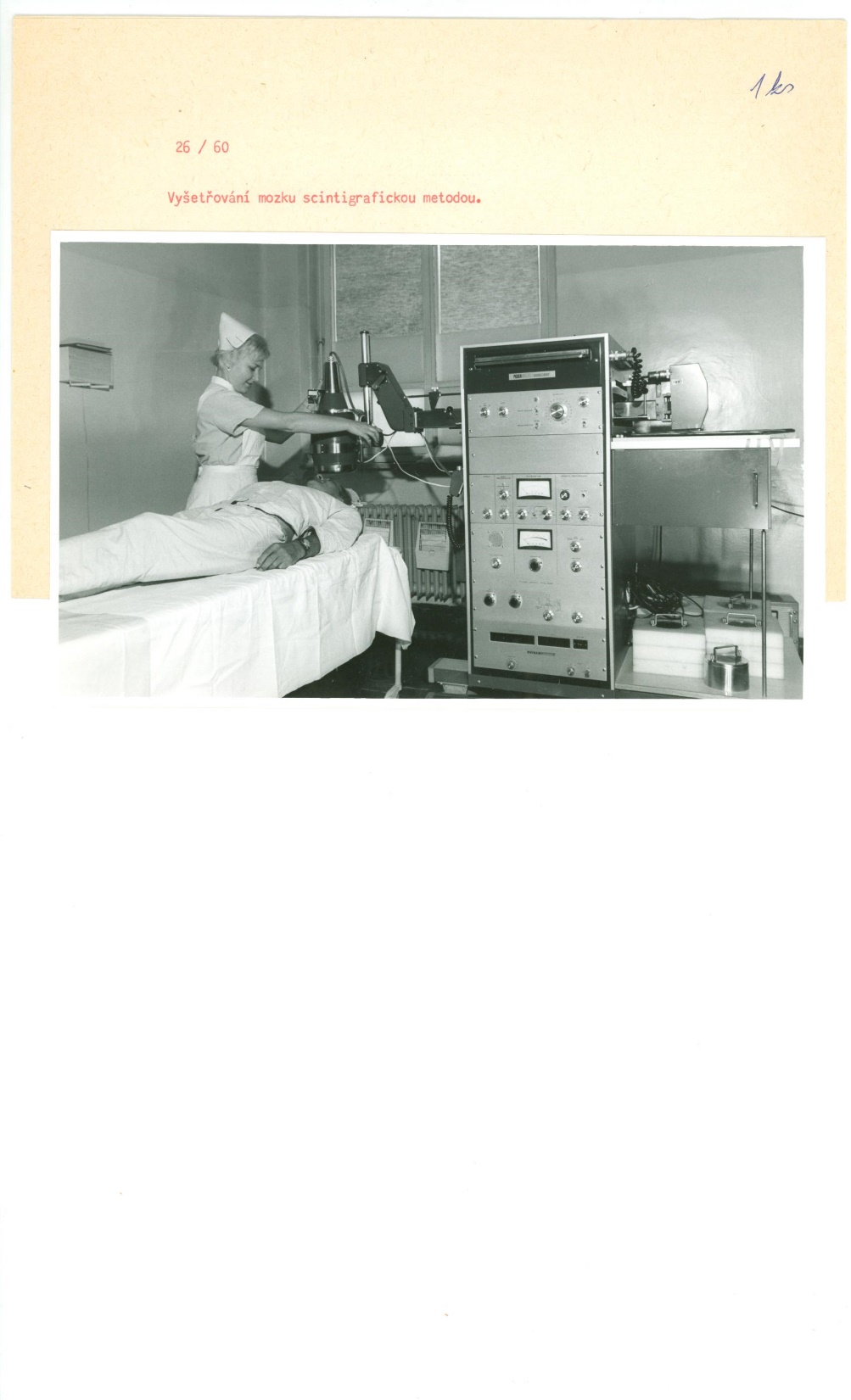 Historie pracovišť a vybavení LF UP
Spektrofotometr




Ultrazvukový diagnostický přístroj
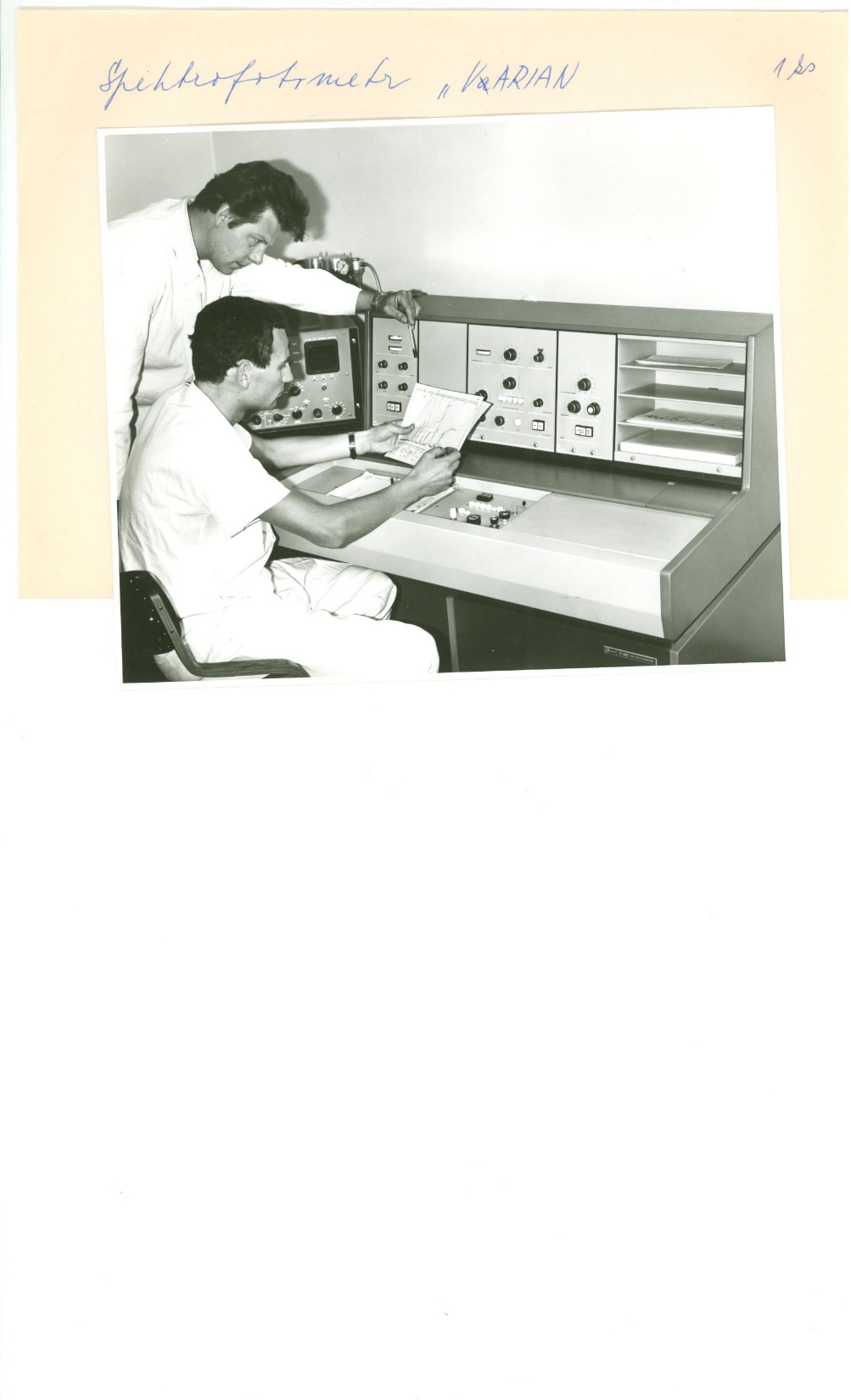 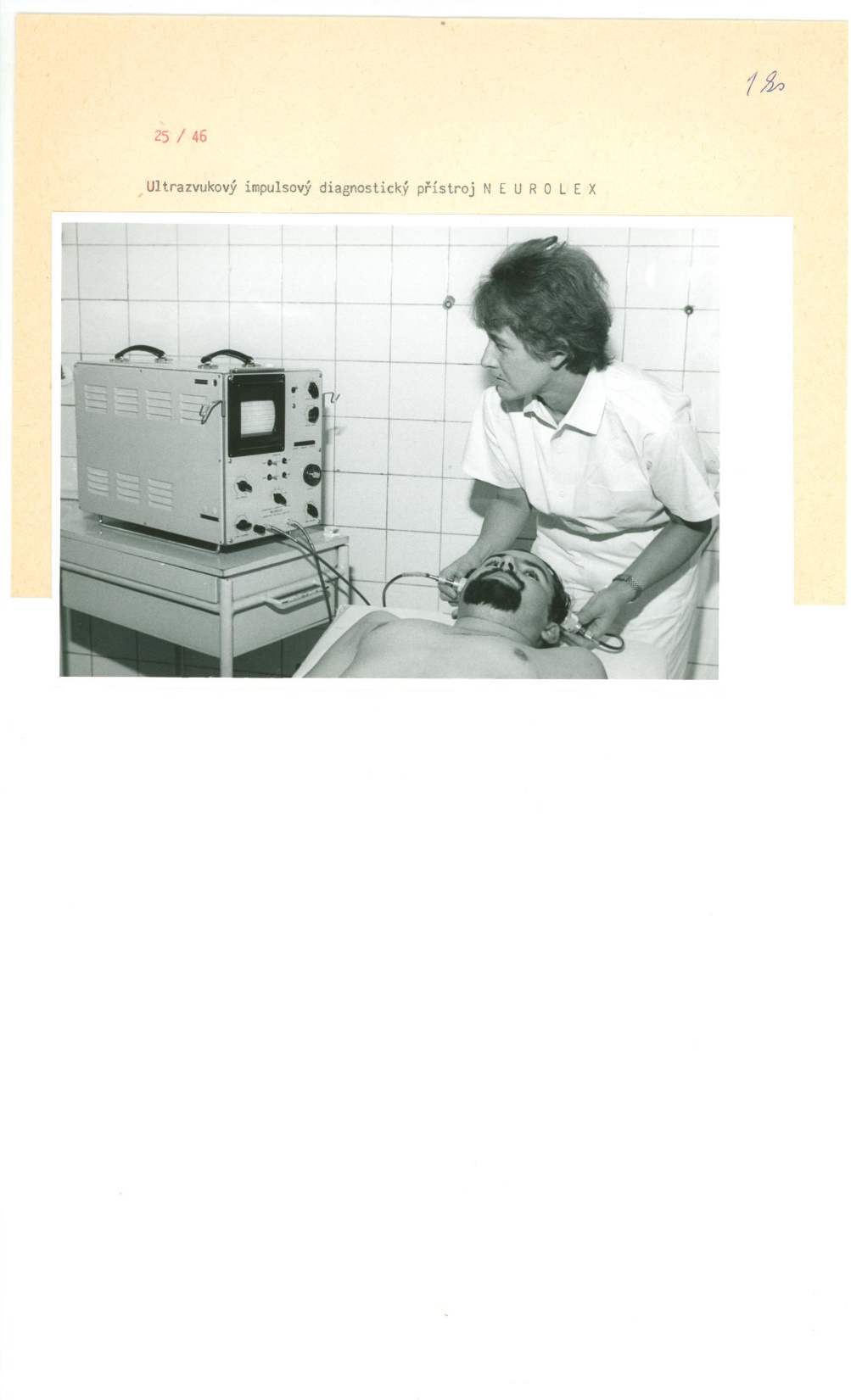 Historie pracovišť a vybavení LF UP
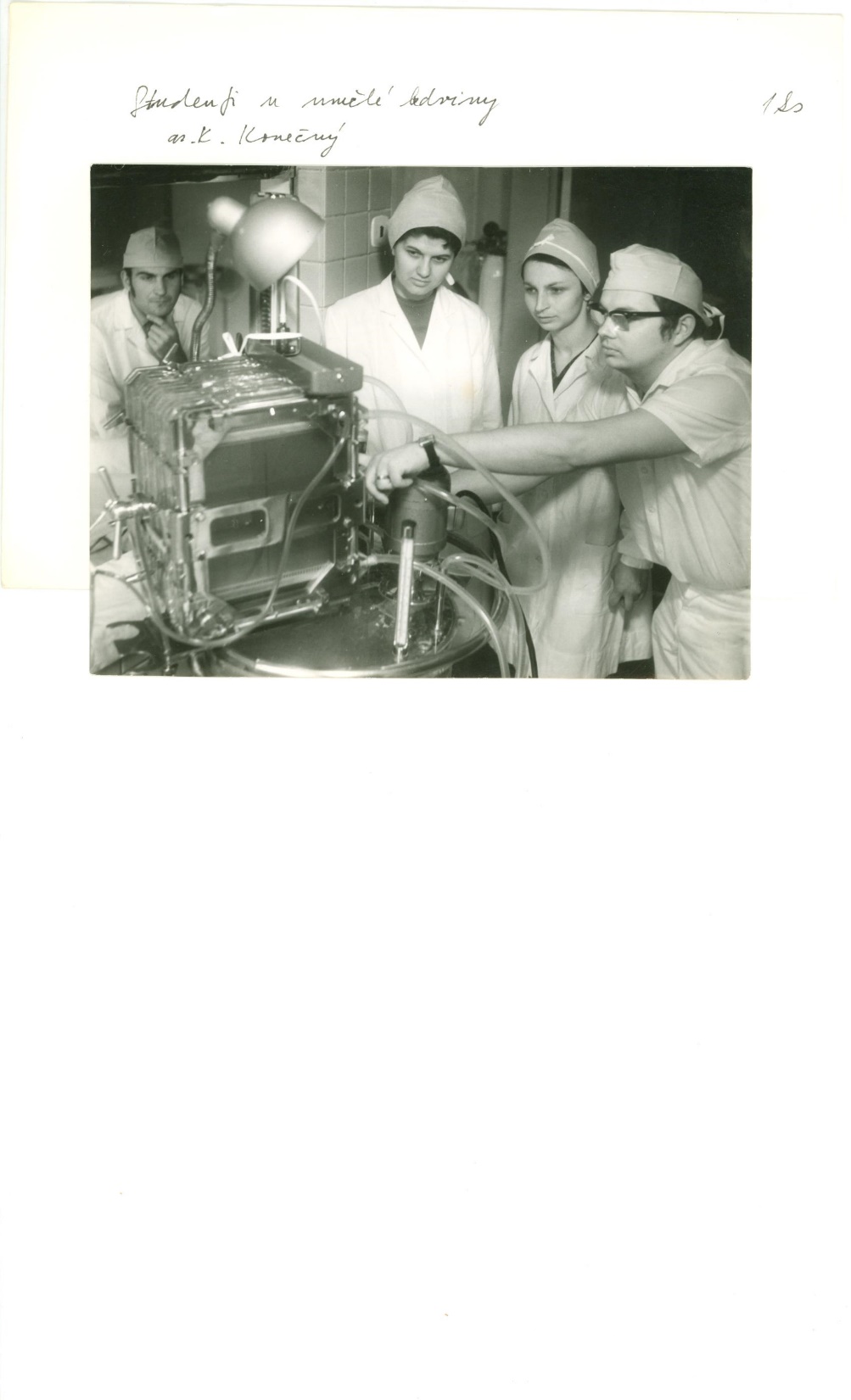 Umělá ledvina




Radiologie
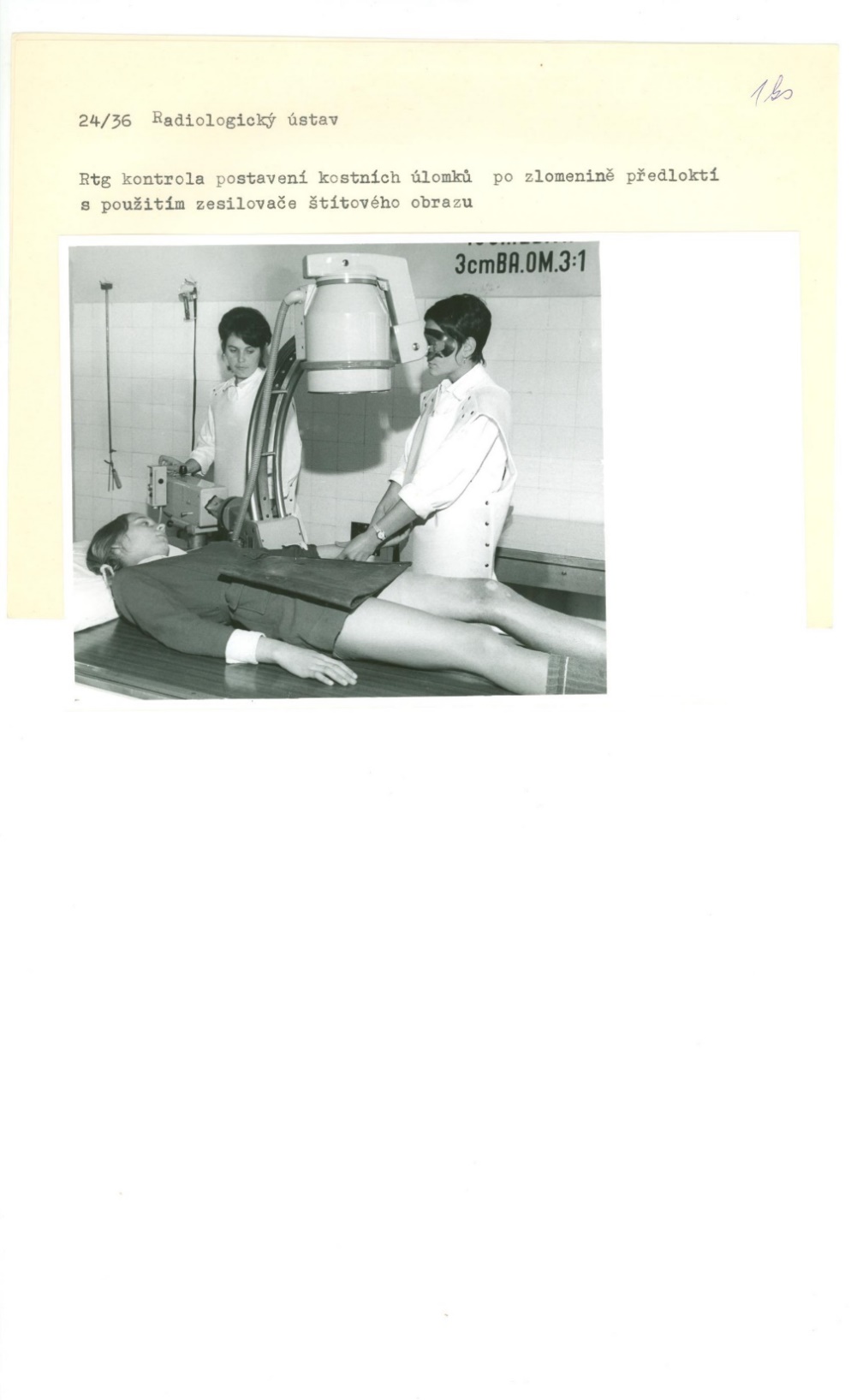 Historie pracovišť a vybavení LF UP
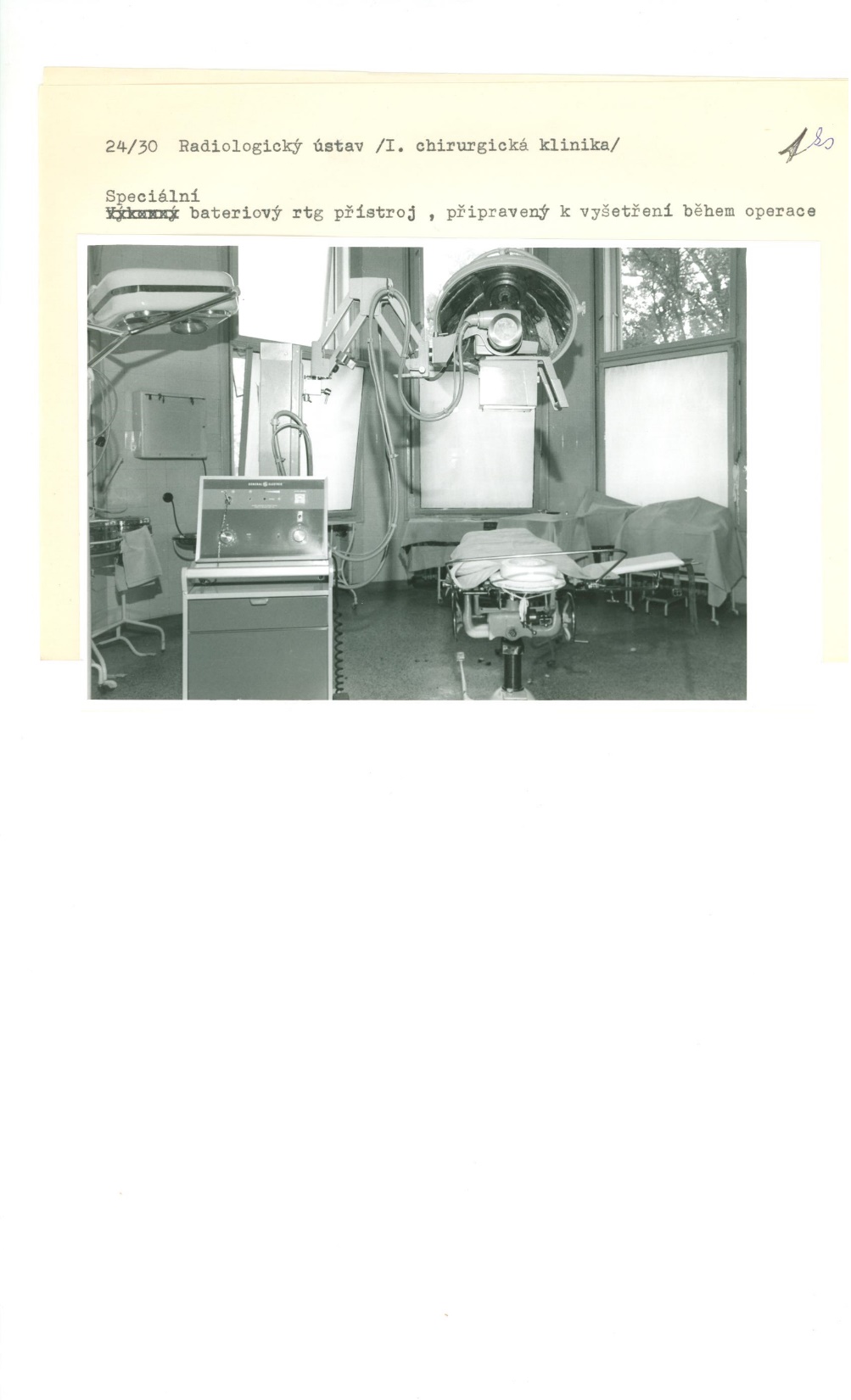 Bateriový rentgenový přístroj




I. chirurgická klinika (operace s doc. Wondrákem)
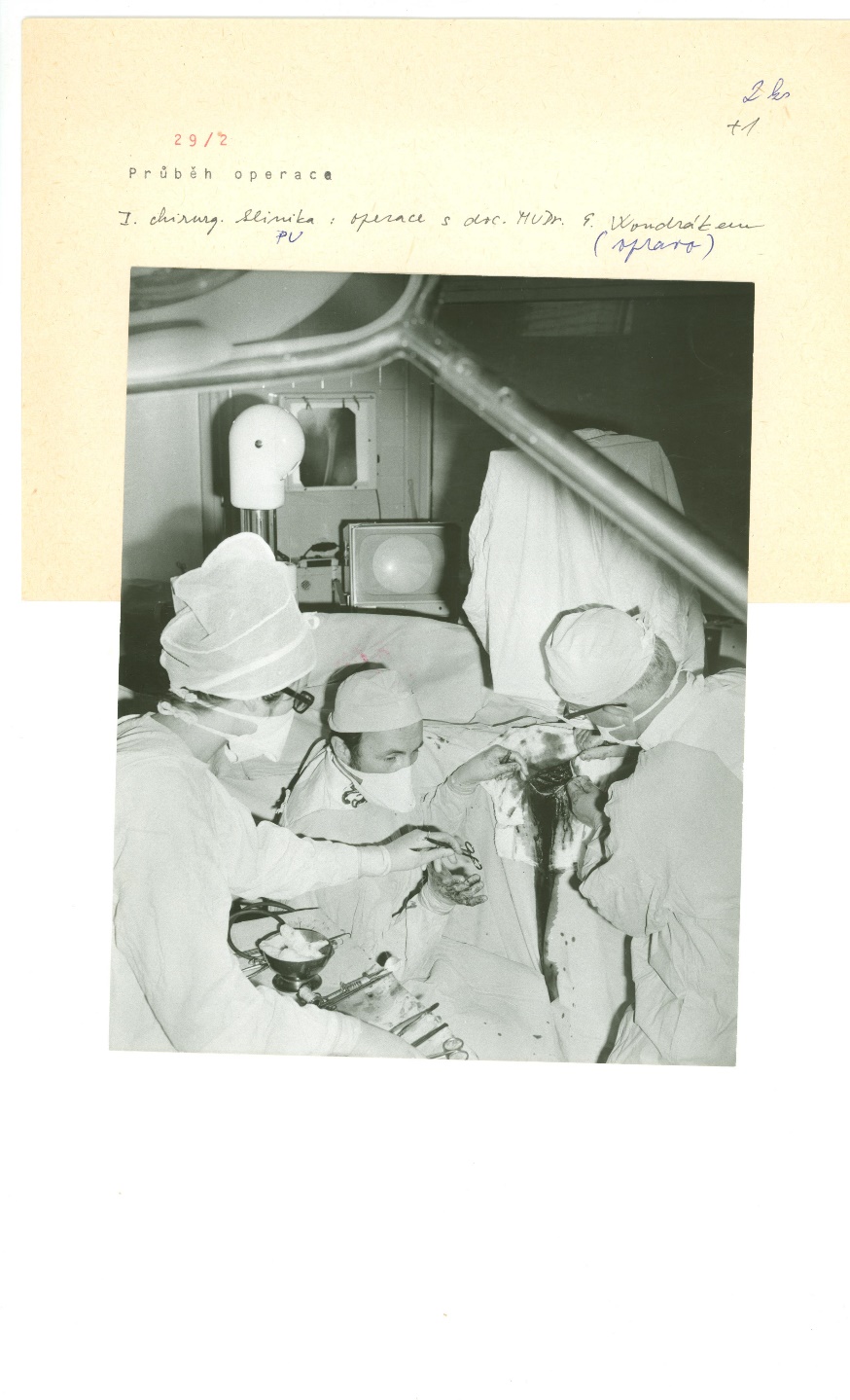 Děkani obnovené lékařské fakulty UP
1946 – 1948 prof. MUDr. Oktavián Wagner
1948 prof. MUDr. Václav Vejdovský, DrSc.
1948 – 1950 prof. MUDr. František Lédl
1950 – 1953 prof. MUDr. Gustav Lejhanec, DrSc.
1953 – 1954 prof. MUDr. Jaromír Hrbek, DrSc.
1954 – 1958 prof. MUDr. Václav Vejdovský, DrSc.
1958 – 1960 prof. MUDr. Bruno Schober, CSc.
1960 – 1962 prof. MUDr. Vladimír Pelikán, DrSc.
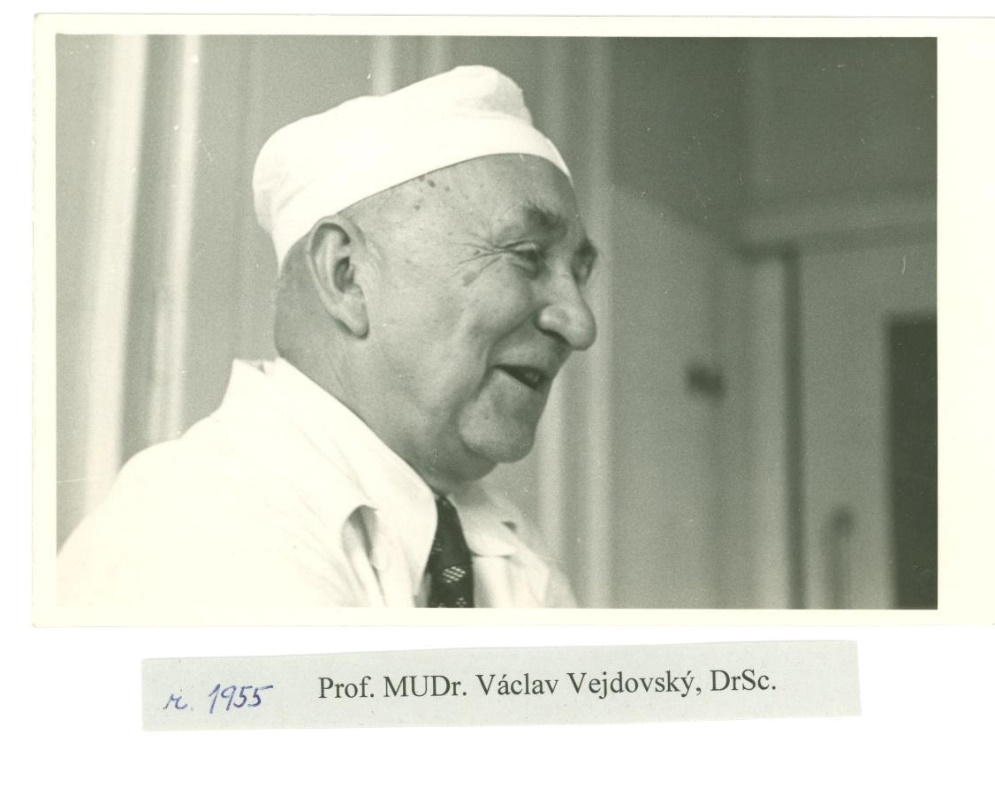 Děkani obnovené lékařské fakulty UP
1962 – 1965 prof. MUDr. Jiří Lenfeld, CSc. 
1965 – 1969 prof. MUDr. Miroslav Obručník, CSc. 
1969 – 1976 prof. MUDr. Aleš Kučera
1976 – 1980 doc. MUDr. Václav Švec, CSc. 
1980 – 1986 prof. MUDr. Jaromír Kolařík, CSc. 
1986 – 1989 prof. MUDr. Jiří Pohanka, CSc. 
1990 – 1994 prof. MUDr. JUDr. Lubomír Neoral, DrSc.
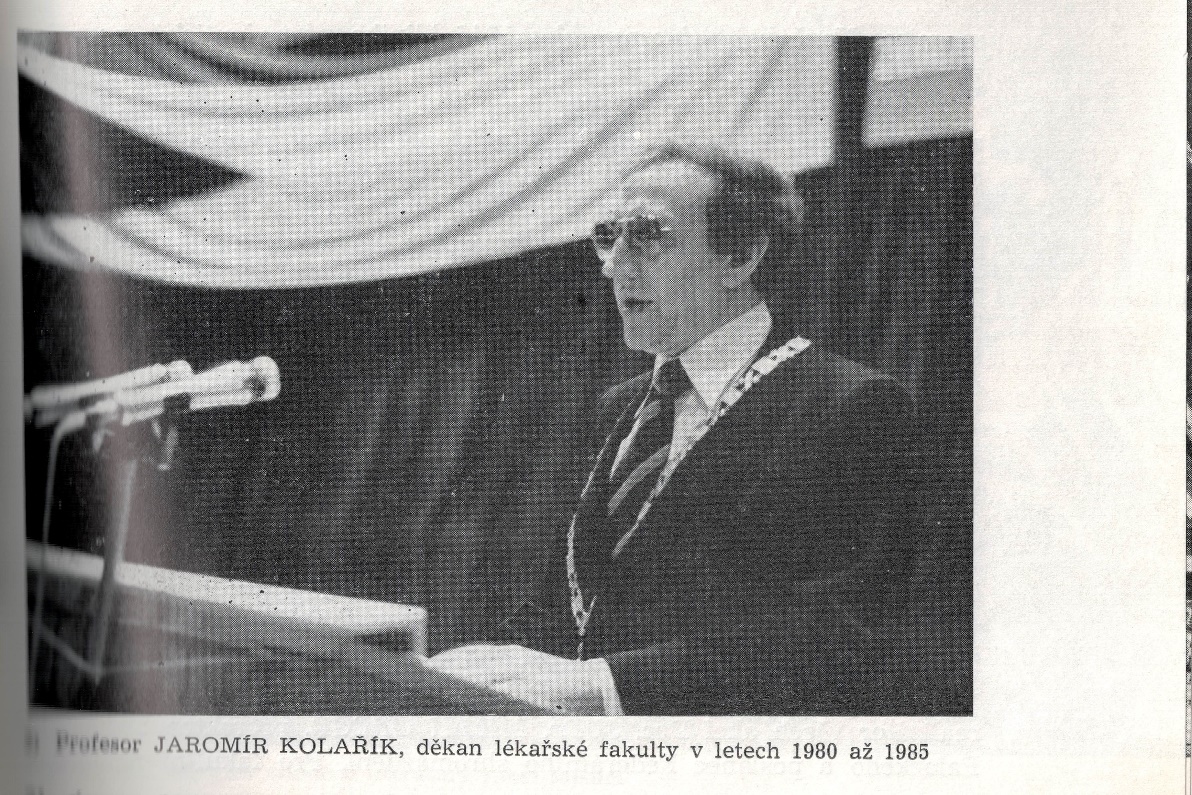 Děkani obnovené lékařské fakulty UP
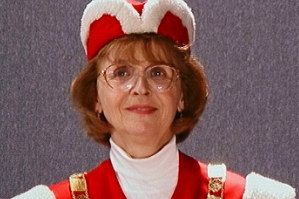 1994 – 2000 prof. MUDr. PhDr. Jana Mačáková, CSc. (dvě období)



2000 – 2004 doc. MUDr. Čestmír Číhalík, CSc. (dvě období, rezignoval)
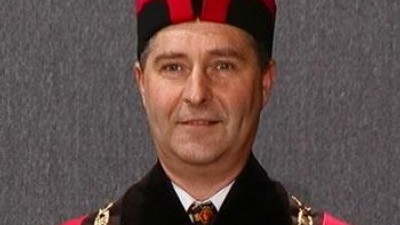 Děkani obnovené lékařské fakulty UP
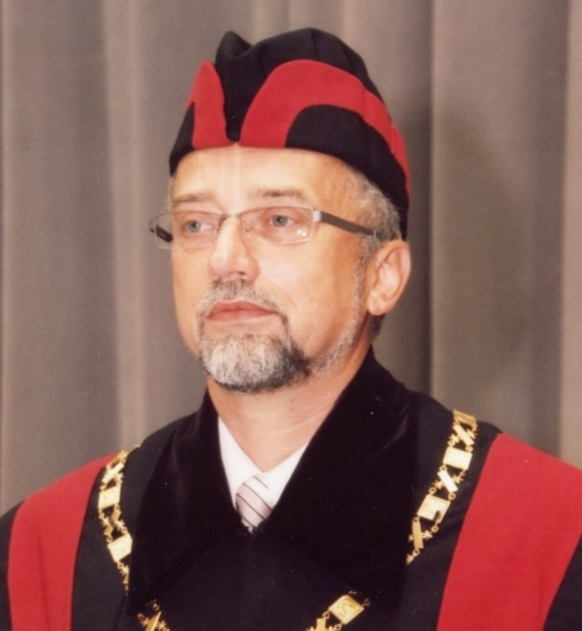 2004 – 2011 prof. MUDr. Zdeněk Kolář, CSc. (dvě období)


2011 –    prof. MUDr. Milan Kolář, Ph.D.
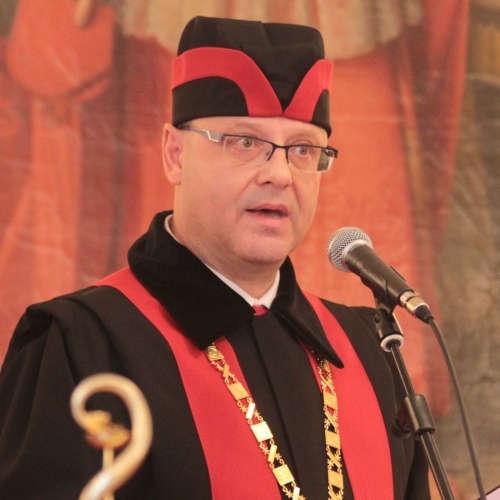 Někteří z významných odborníků na LF UP
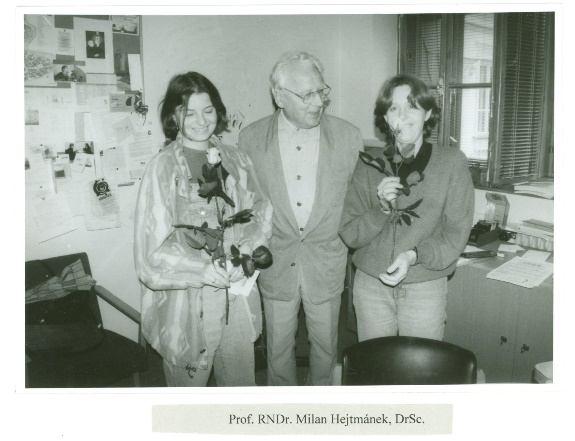 prof. RNDr. Milan Hejtmánek, DrSc. (Ústav biologie LF UP)


prof. MUDr. Gustav Lejhanec, DrSc, (Dermatologická klinika LF UP)


prof. MUDr. Jiří Macháček, CSc. (Onkologická klinika LF UP)
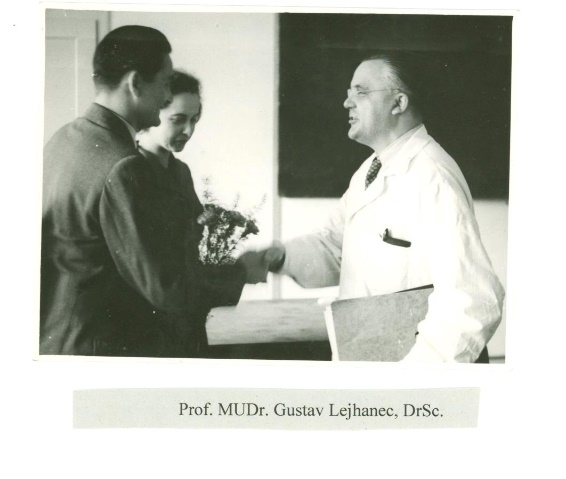 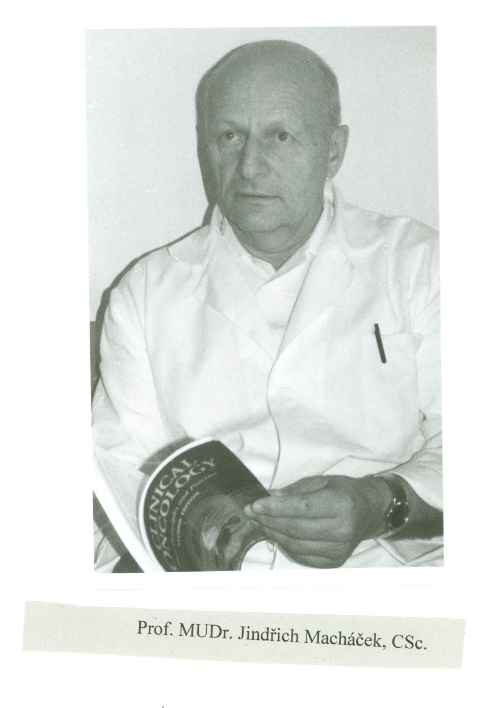 Někteří z významných odborníků na LF UP
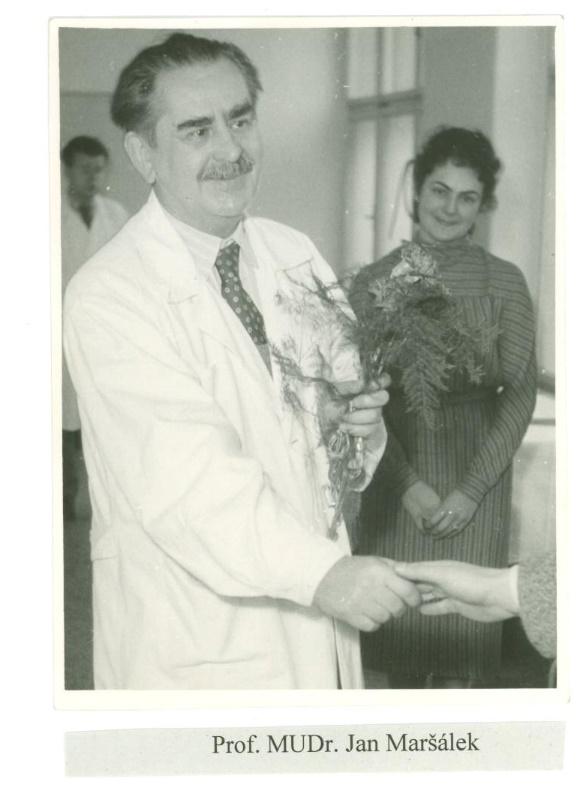 prof. MUDr. Jan Maršálek (Porodnicko-gynekologická klinika LF UP)


Prof. MUDr. Vladimír Ščudla, CSc. (III. interní klinika LF UP)


Prof. MUDr. Karel Indrák, DrSc. (Hemato-onkologická klinika LF UP)
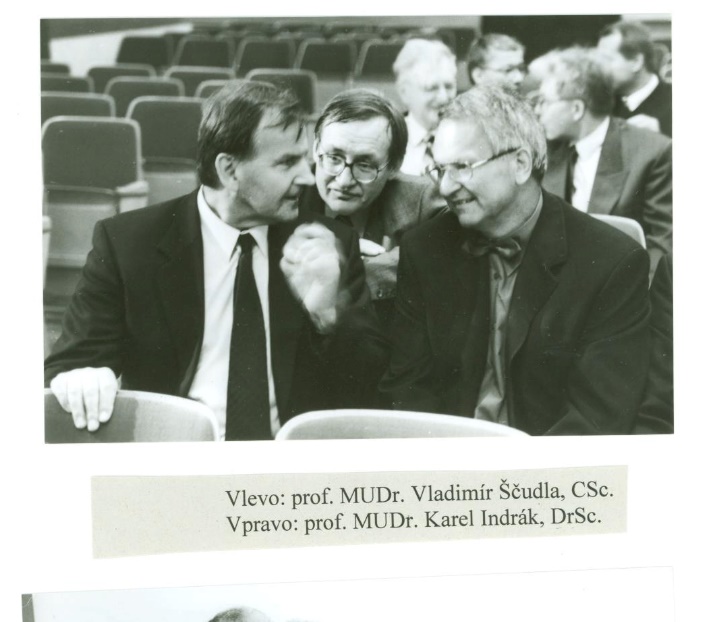 Někteří z významných odborníků na LF UP
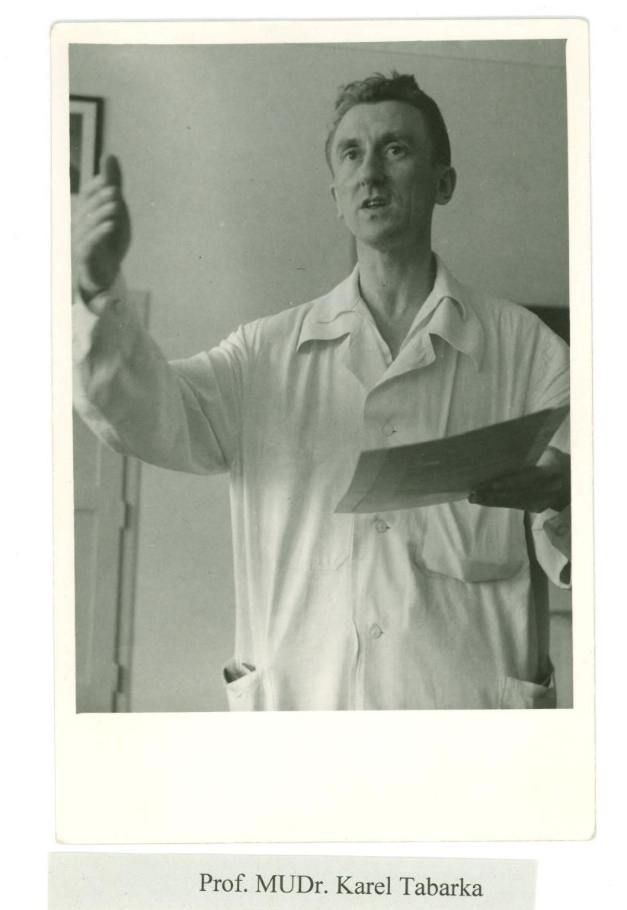 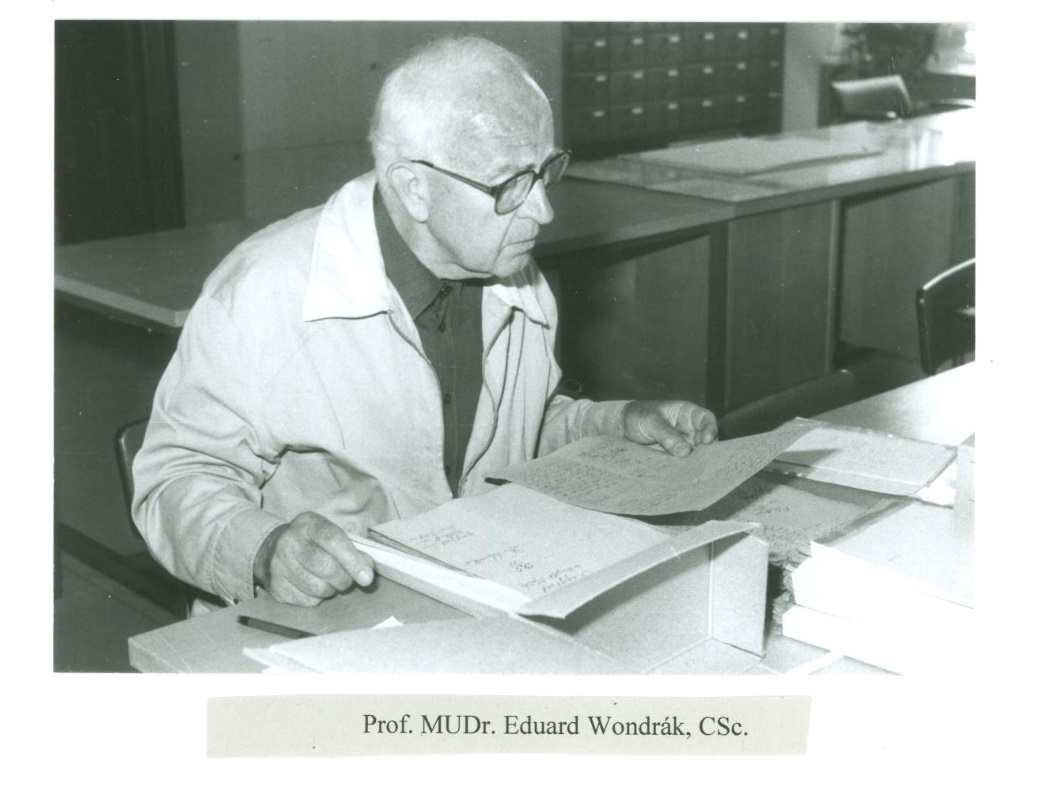 prof. MUDr. Karel Tabarka (Klinika psychiatrie LF UP)


prof. MUDr. Eduard Wondrák, CSc. (I. chirurgická klinika LF UP)


Prof. MUDr. Jan Hrbek, DrSc. (Patologická fyziologie LF UP)
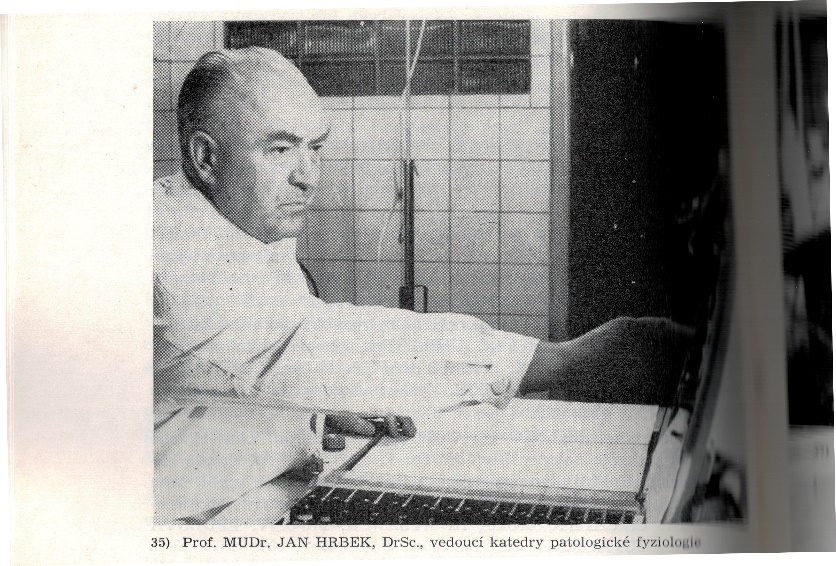 V šedesátých letech probíhal na UP v Olomouci perzekuční akt, který na lékařské fakultě postihl mnoho odborníků, mezi nimi Františka Šantavého, Františka Slabihoudka, Jana Kabelíka, Františka Mikulu, Jiřího Lenfelda, Pavla Lukla a Antonína Morese.
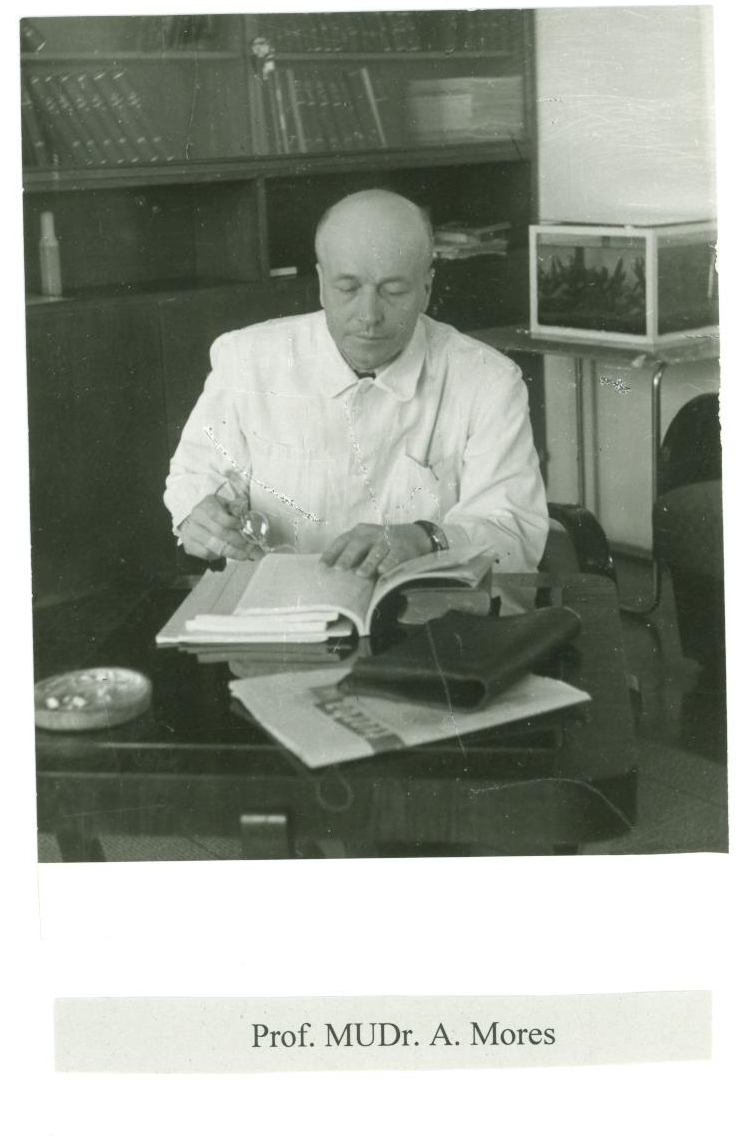 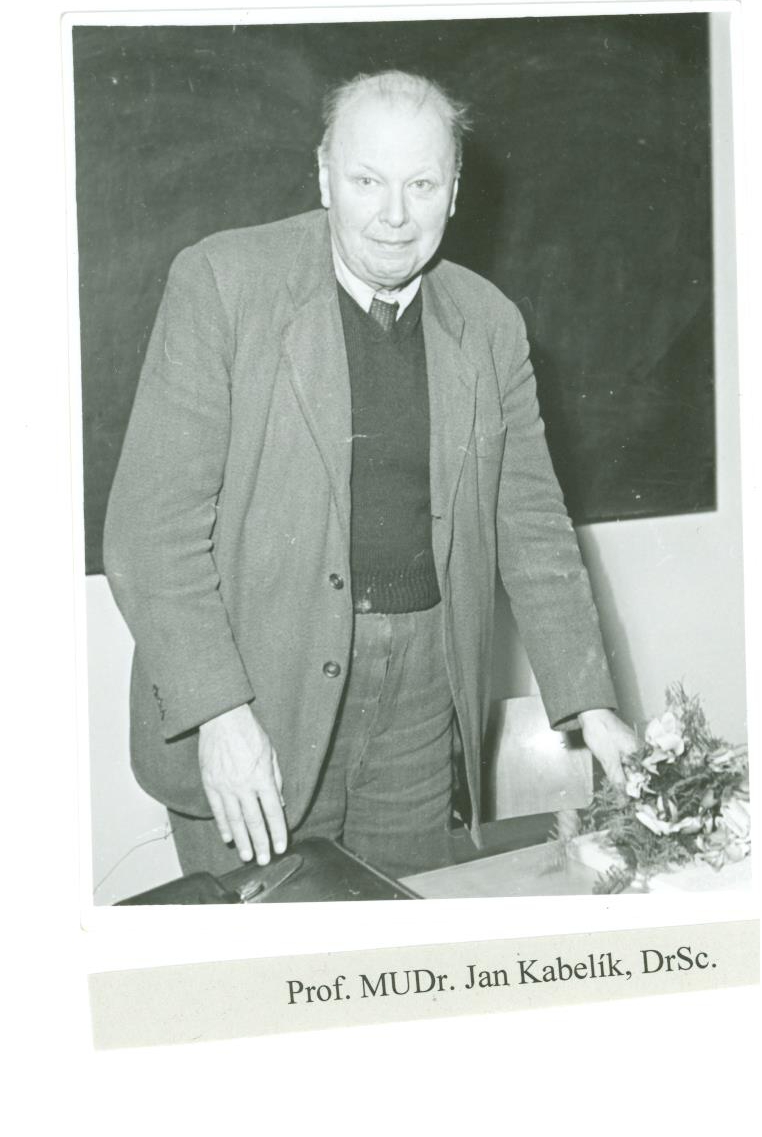 Současné vedení Lékařské fakulty UP
Prof. MUDr. Milan Kolář, Ph.D.
Děkan LF


MUDr. Jan Strojil, Ph.D.
Předseda Akademického senátu LF
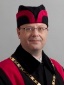 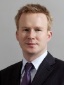 Současné vedení Lékařské fakulty UP
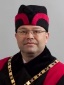 Prof. MUDr. Tomáš Papajík, CSc. 
Proděkan pro vědecko-výzkumné záležitosti, vnitřní organizaci a statutární zástupce děkana 
Prof. RNDr. Hana Kolářová, CSc. 
Proděkanka pro studium Všeobecného lékařství 1. – 3. ročníku a přijímací řízení 
Prof. MUDr. Eliška Sovová, Ph.D., MBA 
Proděkanka pro studium Všeobecného lékařství 4. – 6. ročníku, komunikaci a specializační vzdělávání
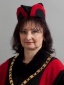 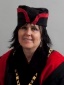 Současné vedení Lékařské fakulty UP
Doc. MUDr. Miloš Špidlen, Ph.D. Proděkan pro studium Zubního lékařství 

Prof. MUDr. Jiří Ehrmann, Ph.D. Proděkan pro zahraniční vztahy a anglické studijní programy 

Prof. Mgr. Martin Modrianský, Ph.D. Proděkan pro investiční rozvoj a doktorské studijní programy
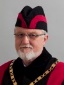 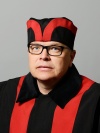 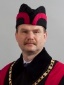